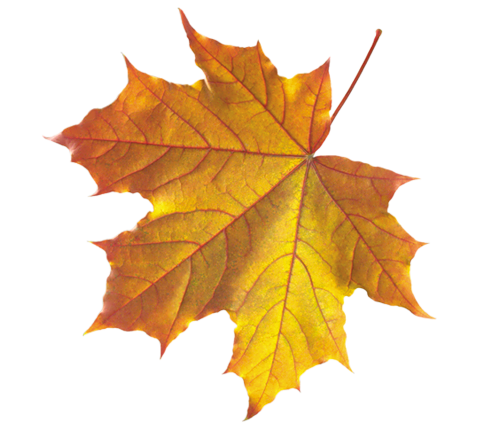 ОСЕНЬ
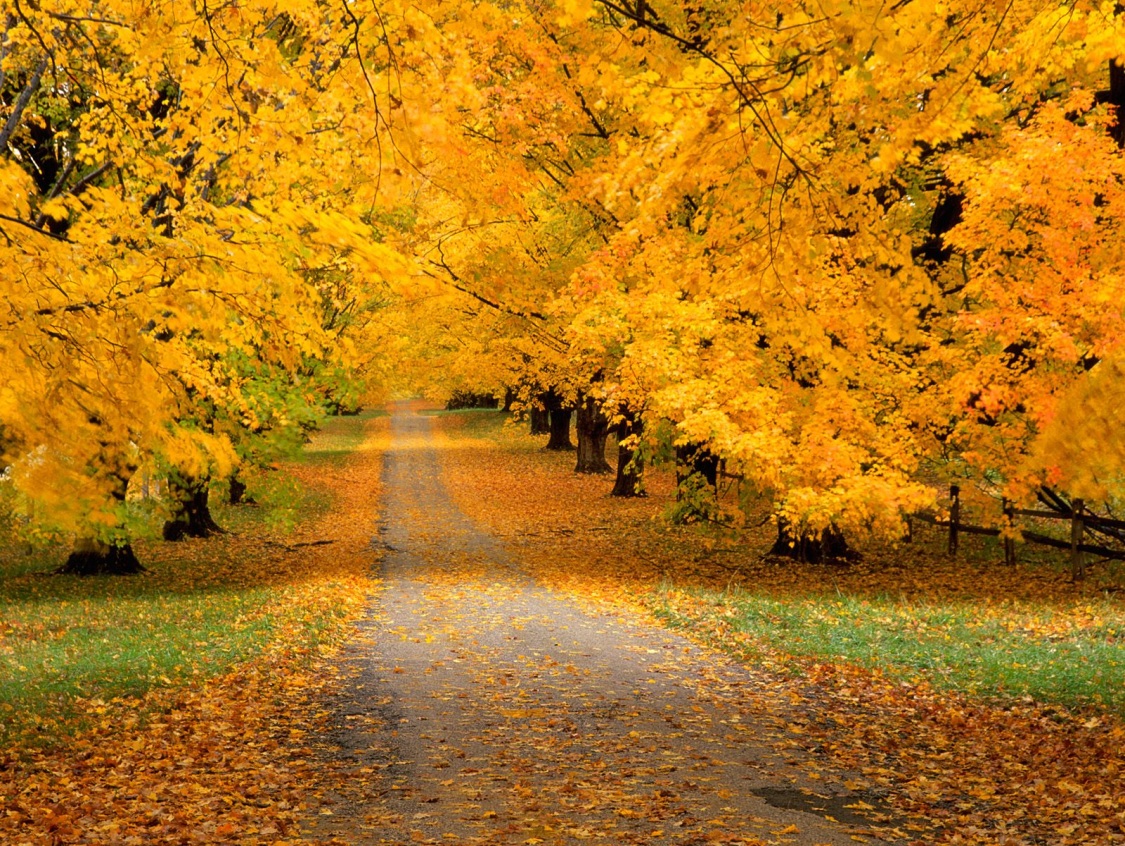 Посмотри на эту картинку. Какая необычная природа! Какие разноцветные листья – красные, желтые, оранжевые! Почему все такое пестрое? Это значит наступила осень! Давай познакомимся с этим временем года получше!
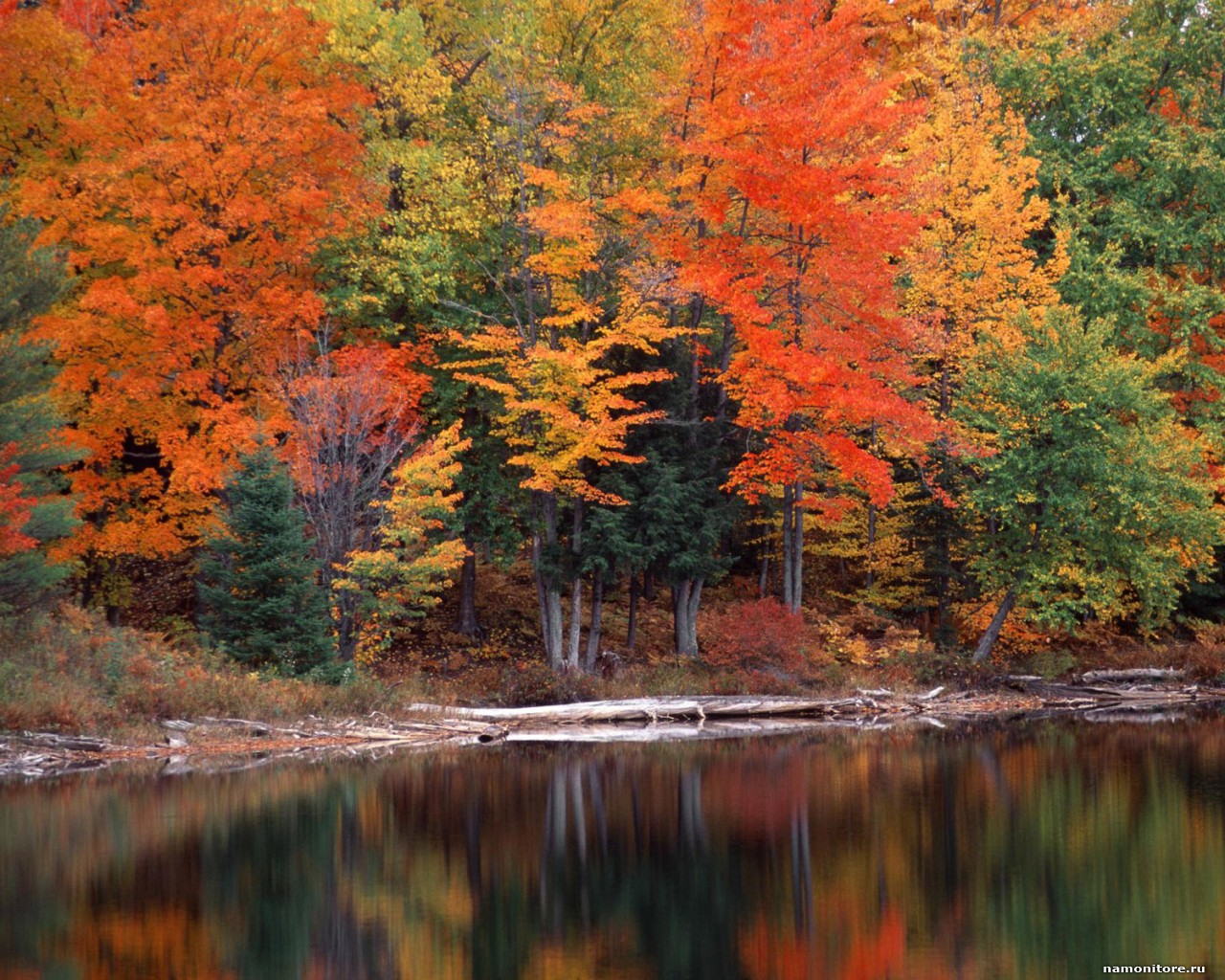 Осенью листья на деревьях начинают менять свой цвет. Из зеленых они превращаются в красные, желтые, багряные. Посмотри какой разноцветный лес бывает осенью!
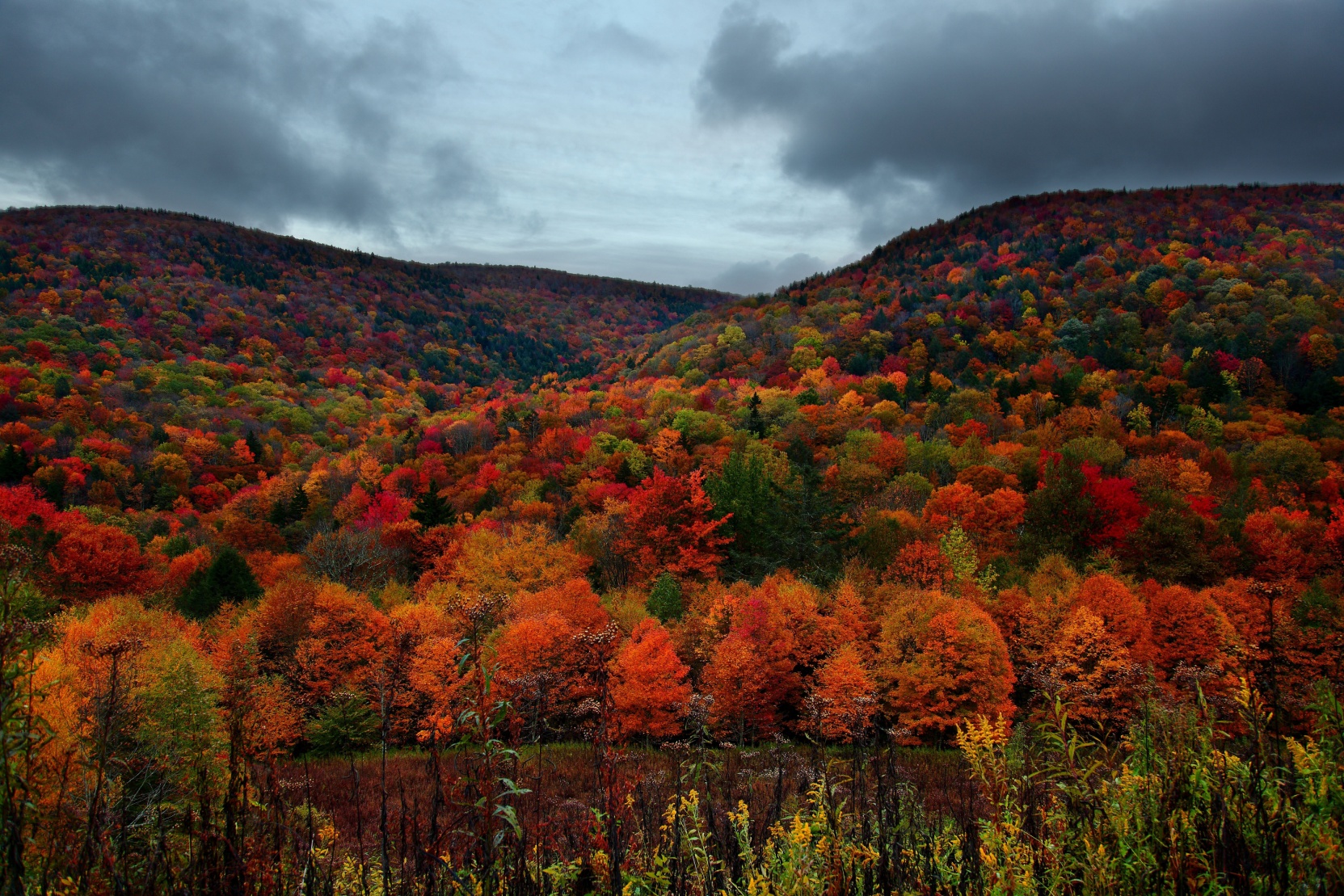 Листья меняют свой цвет потому, что с наступлением осени солнышко светит все меньше, и им не хватает солнечного цвета, чтобы оставаться зелеными.
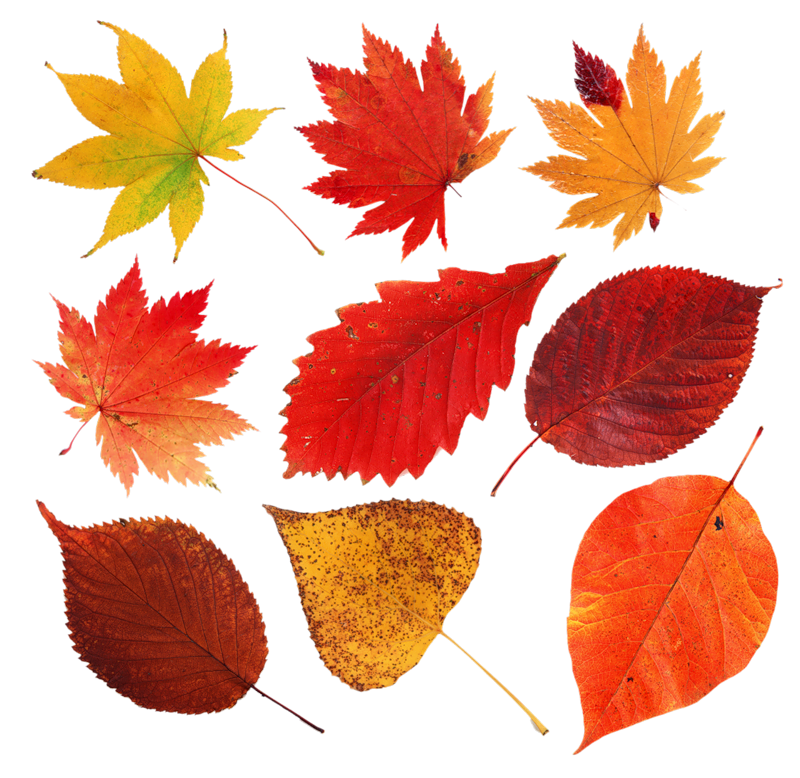 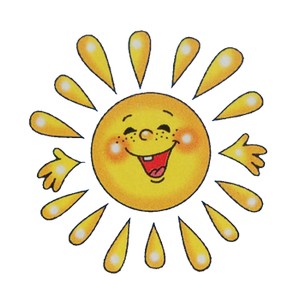 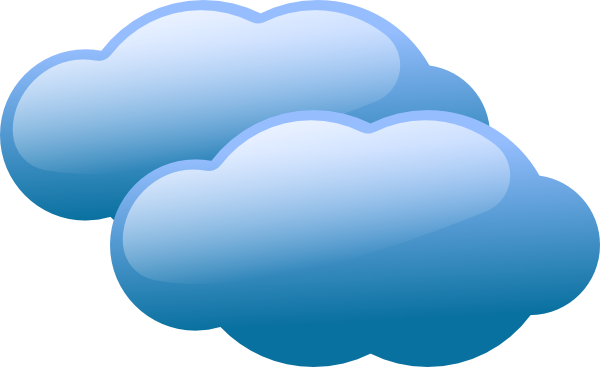 Осенью на улице начинает холодать. Люди одеваются теплее чем летом – в теплые шапки, пальто и куртки, переобуваются в ботинки и сапоги.
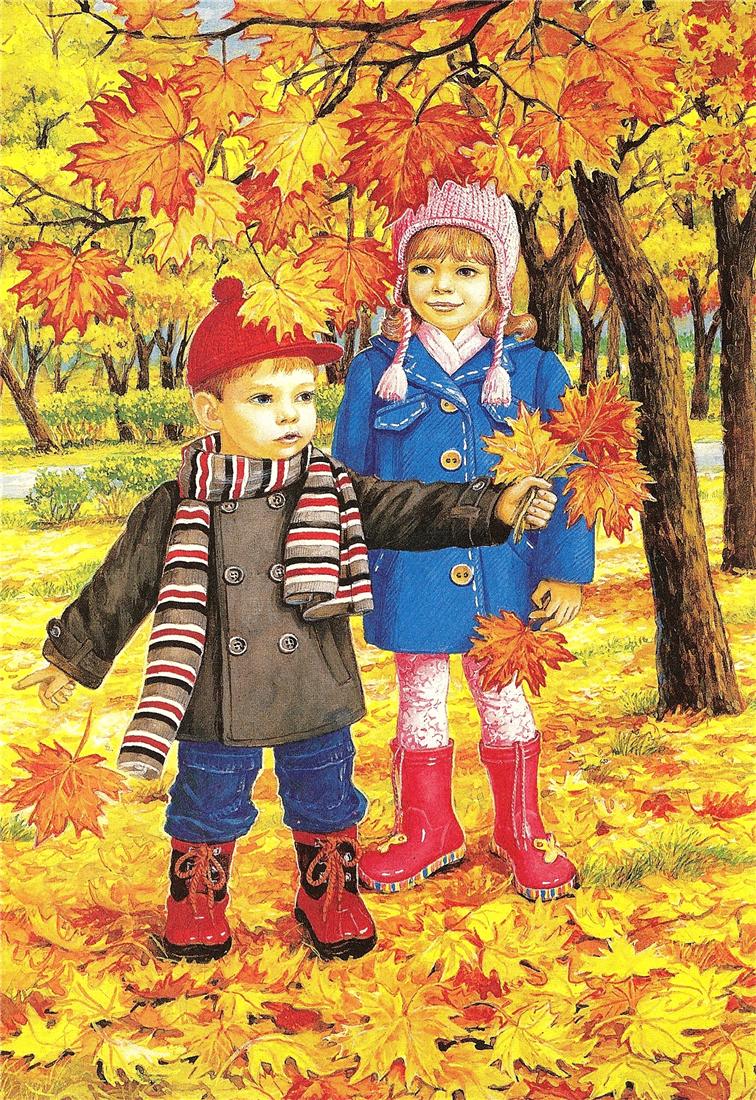 Постепенно дни становятся короче, а ночи длиннее. Вечером быстро начинает темнеть. Часто к концу прогулки на улице уже совсем темно.
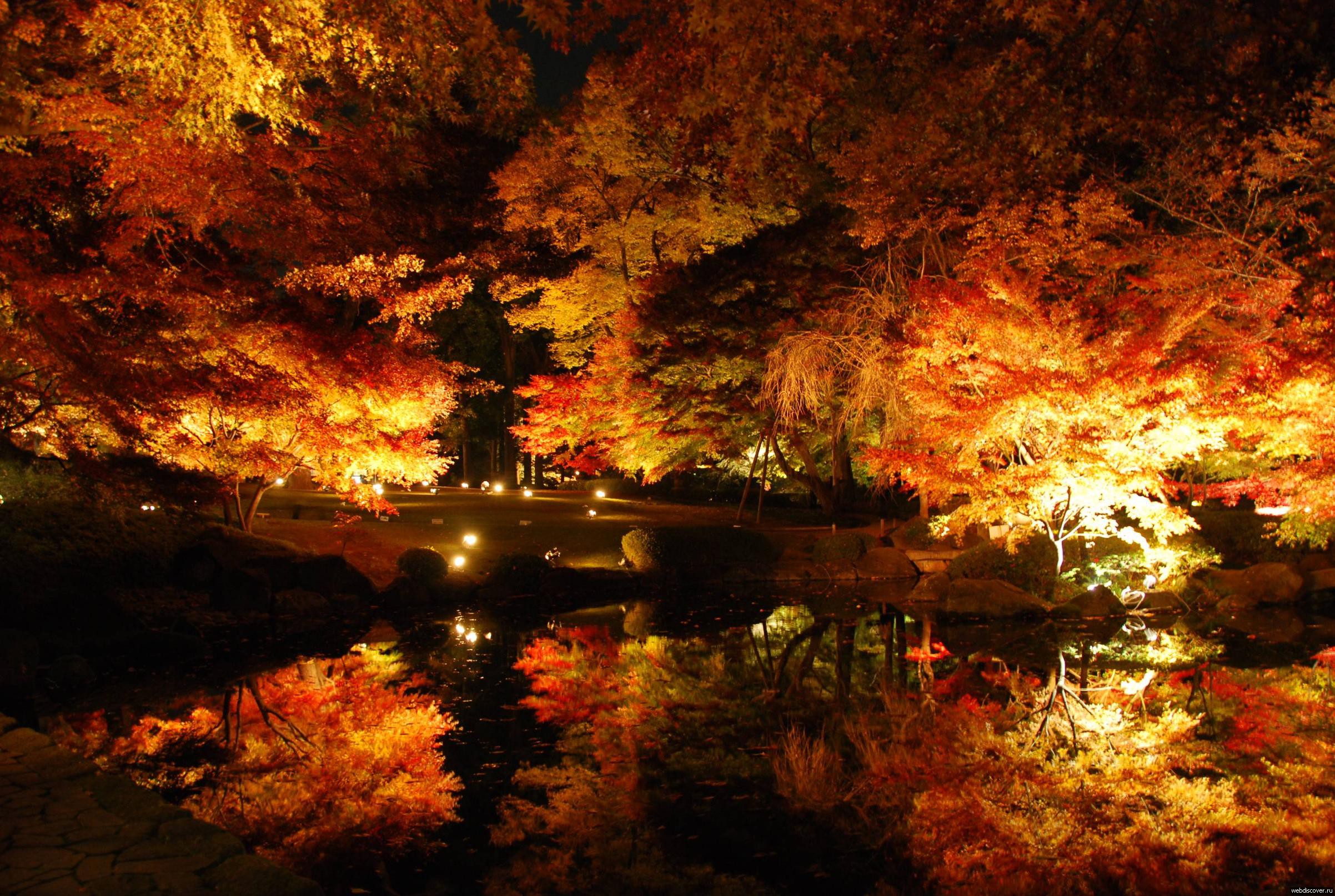 Вместе с холодами осенью начинаются дожди. Все чаще моросит осенний дождик.
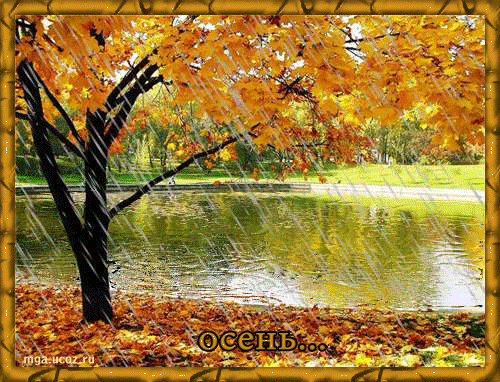 Люди ходят под зонтиками, на улице много луж.
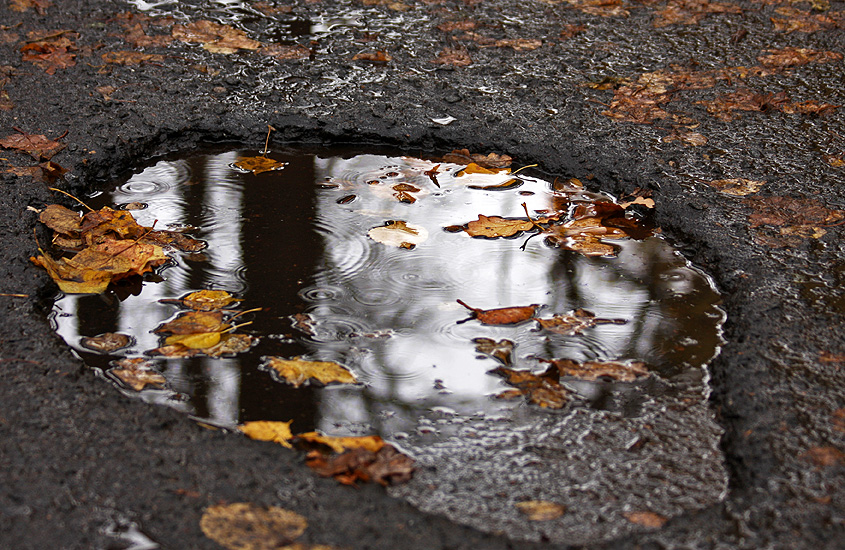 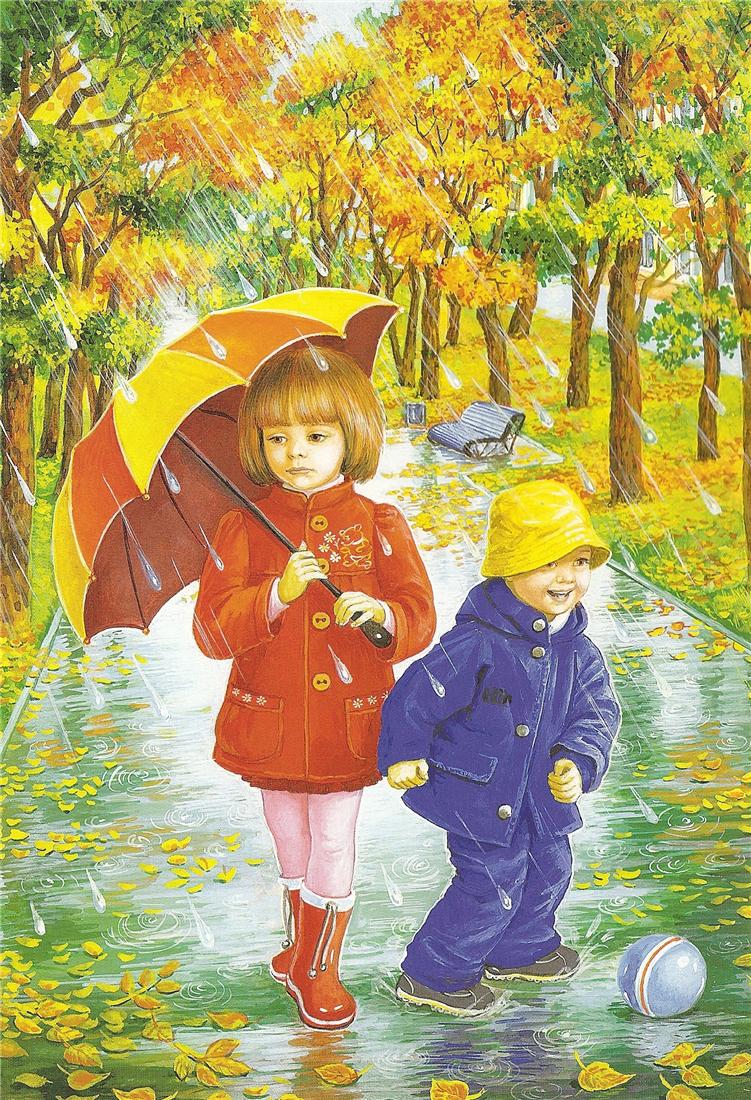 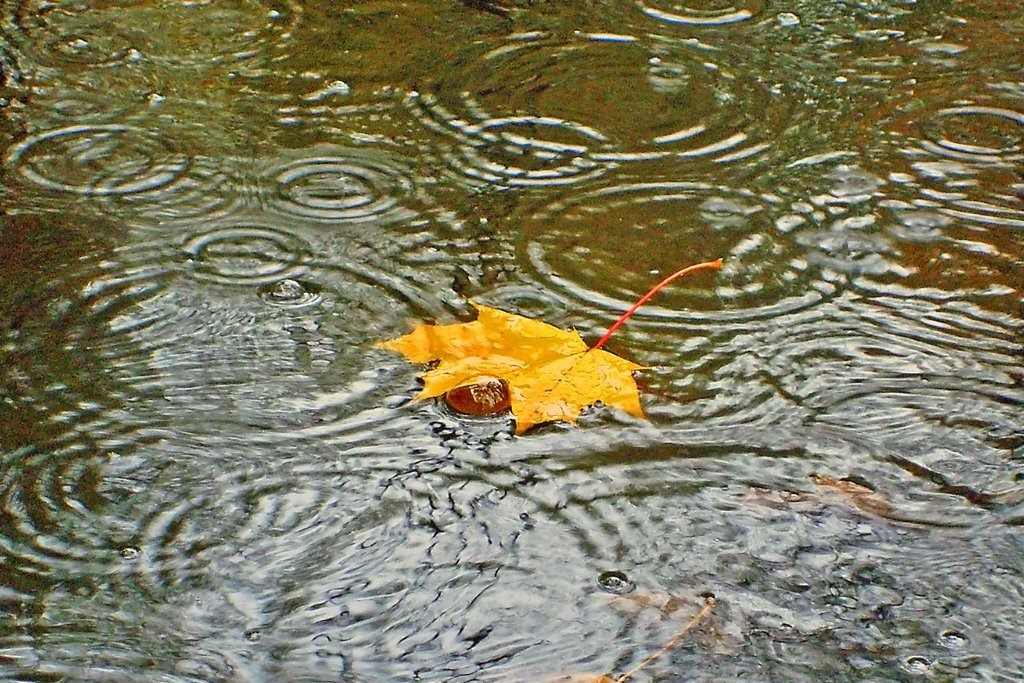 По утрам стелются туманы.
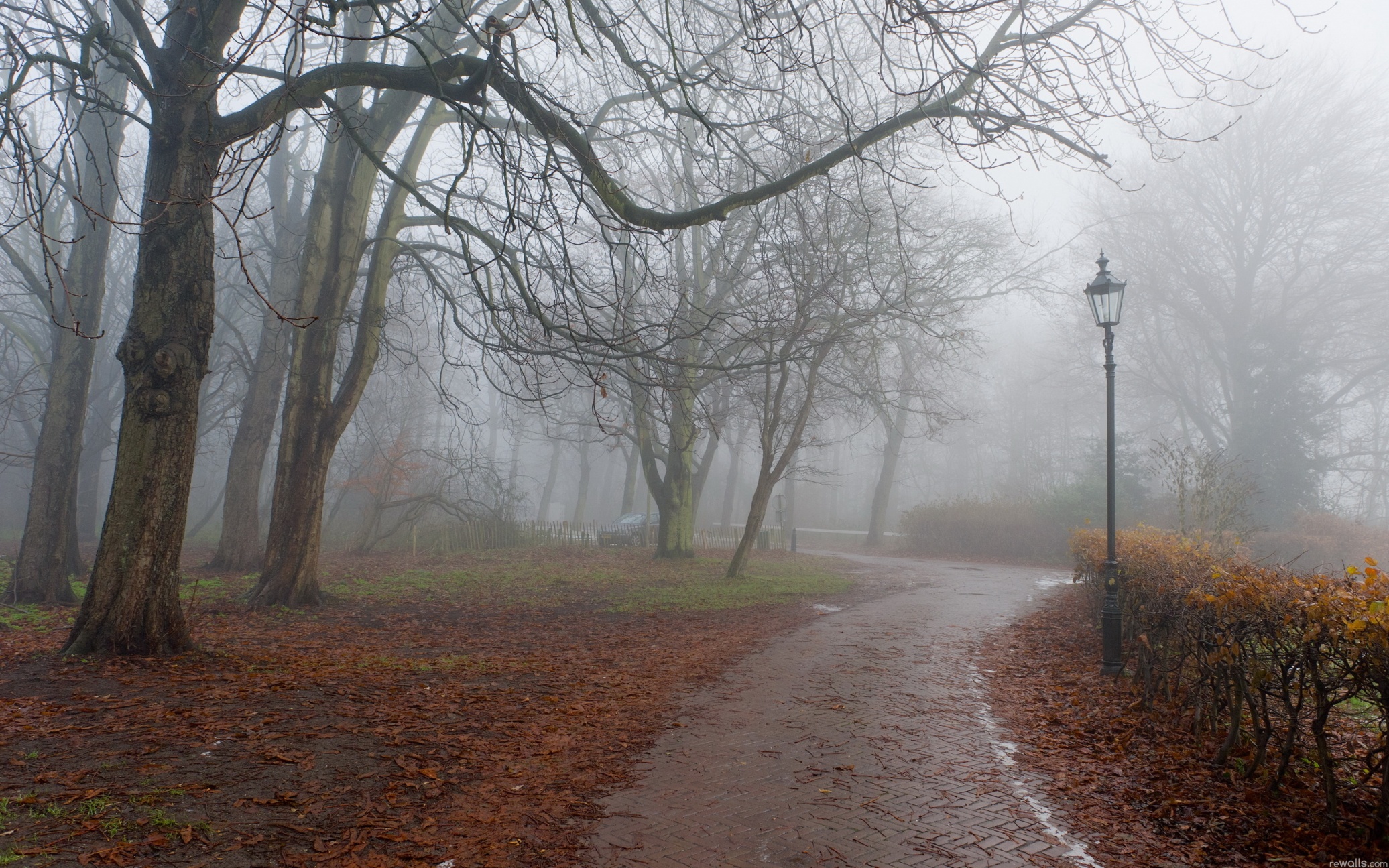 По утрам стелются туманы.
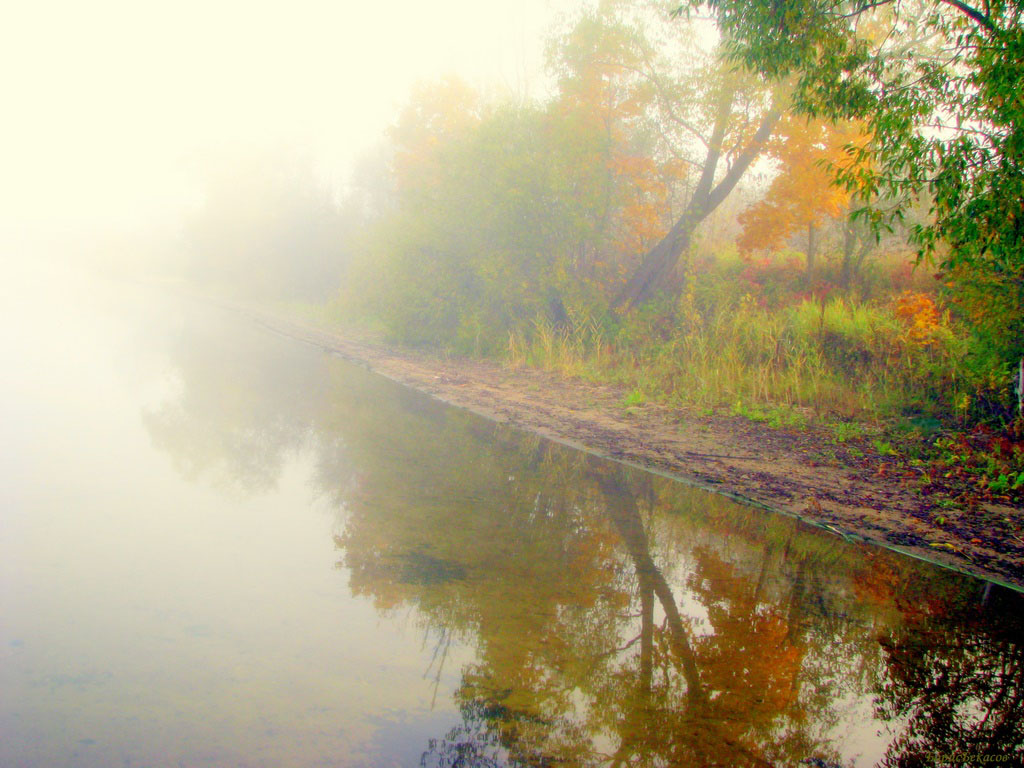 По утрам стелются туманы.
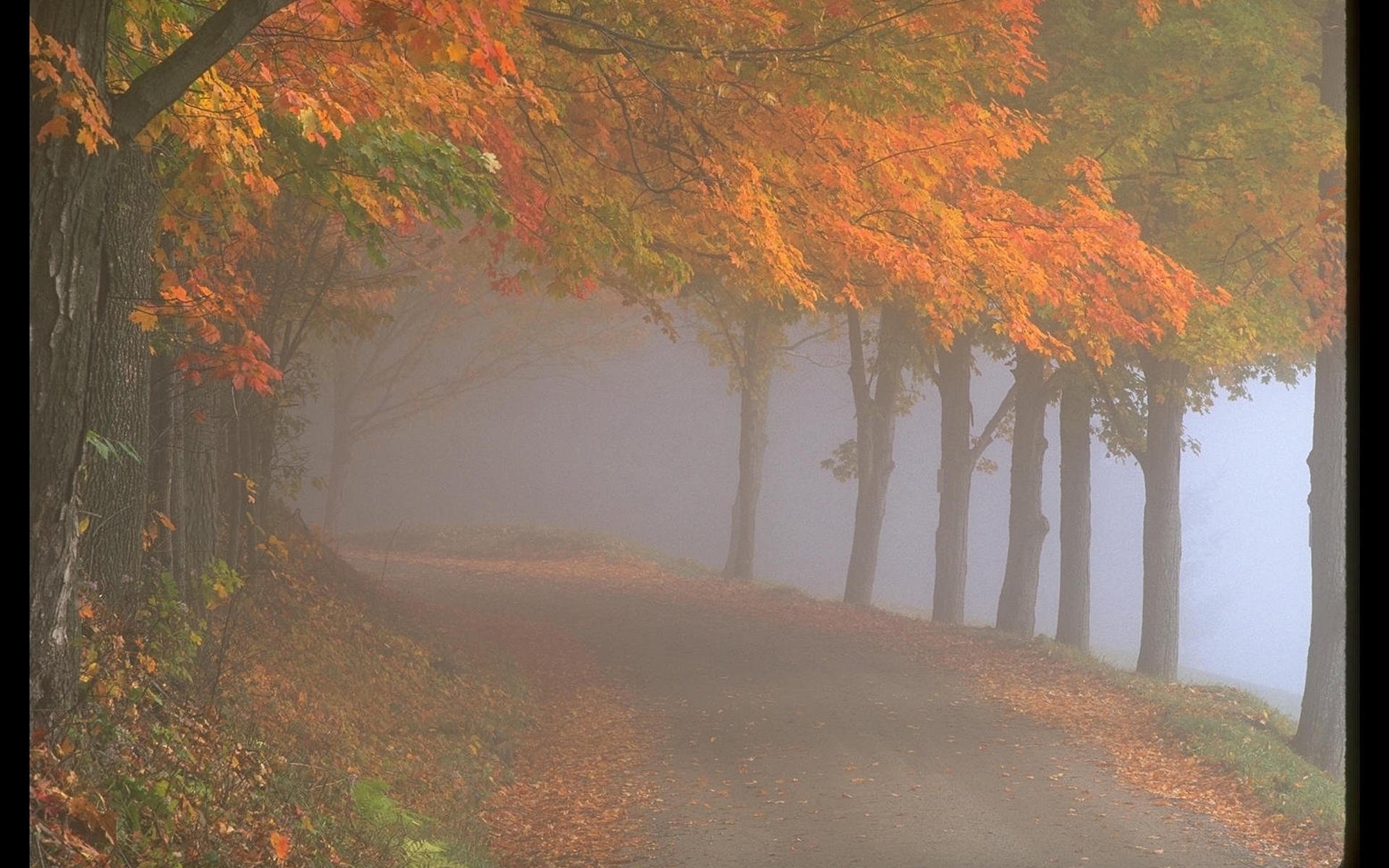 Порывы ветра срывают с деревьев желтые, багряные и лиловые листья, которые устилают землю пестрым ковром.
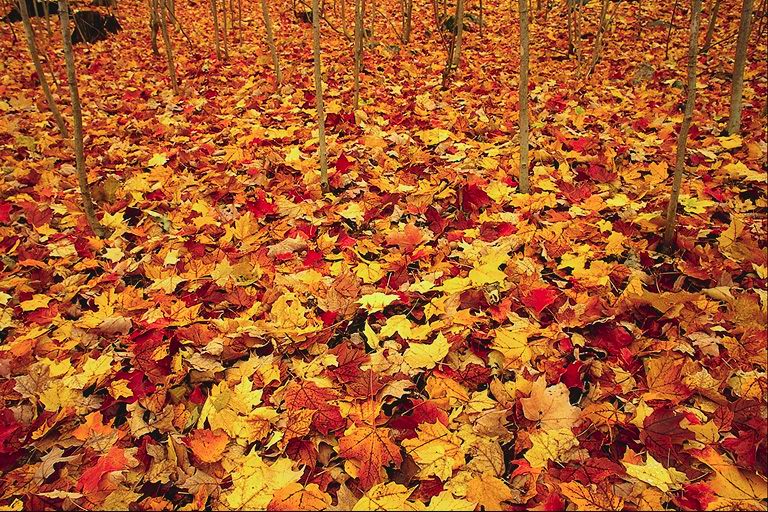 Начинается пора листопада. Листья осыпаются с деревьев и покрывают все вокруг.
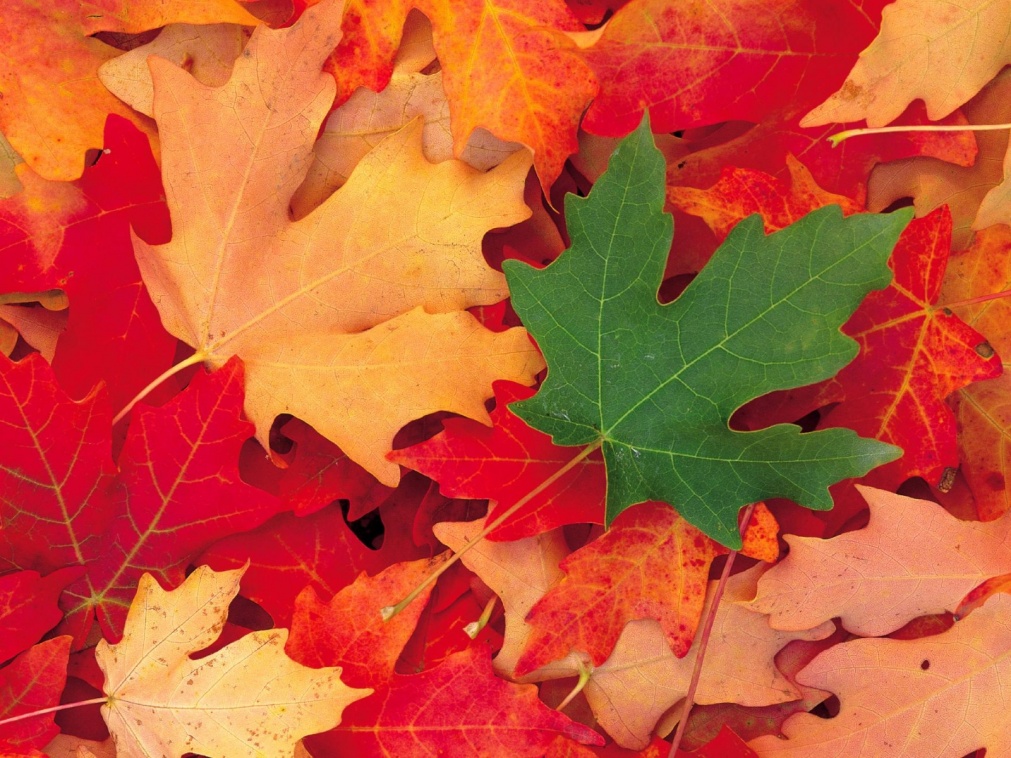 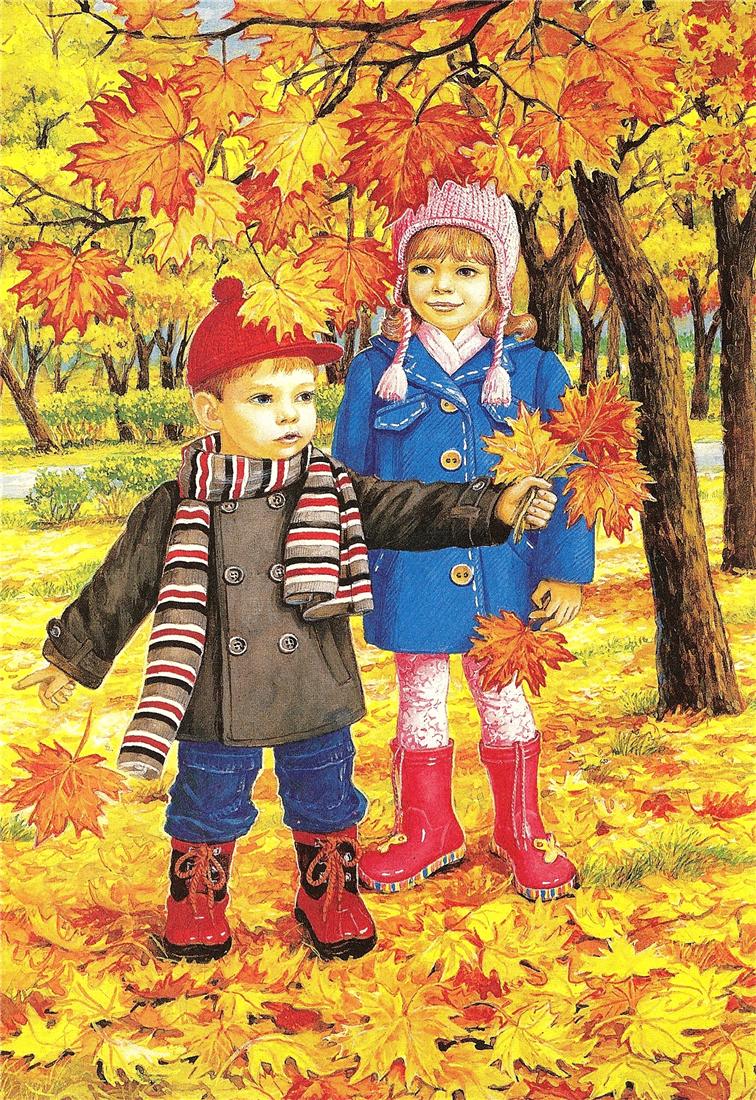 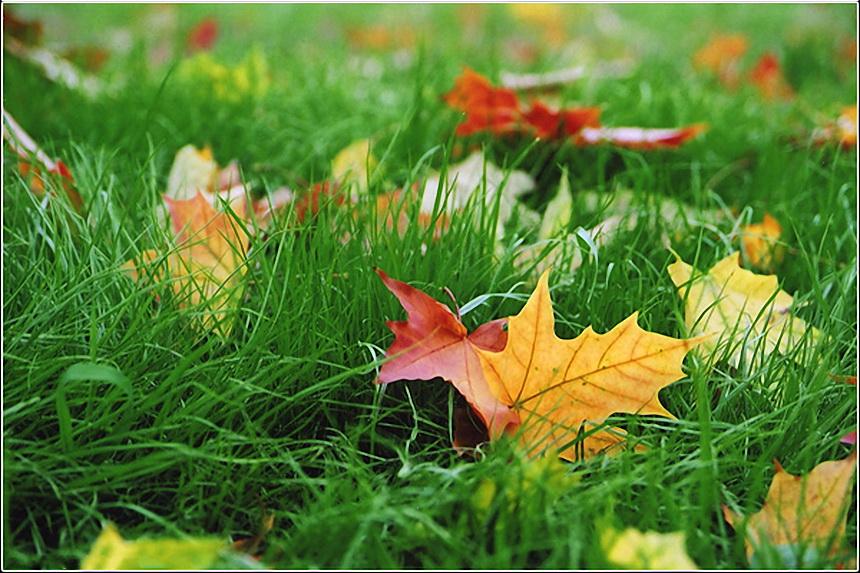 Постепенно деревья теряют все свои листья, их ветки остаются совсем голыми. Наступает поздняя осень.
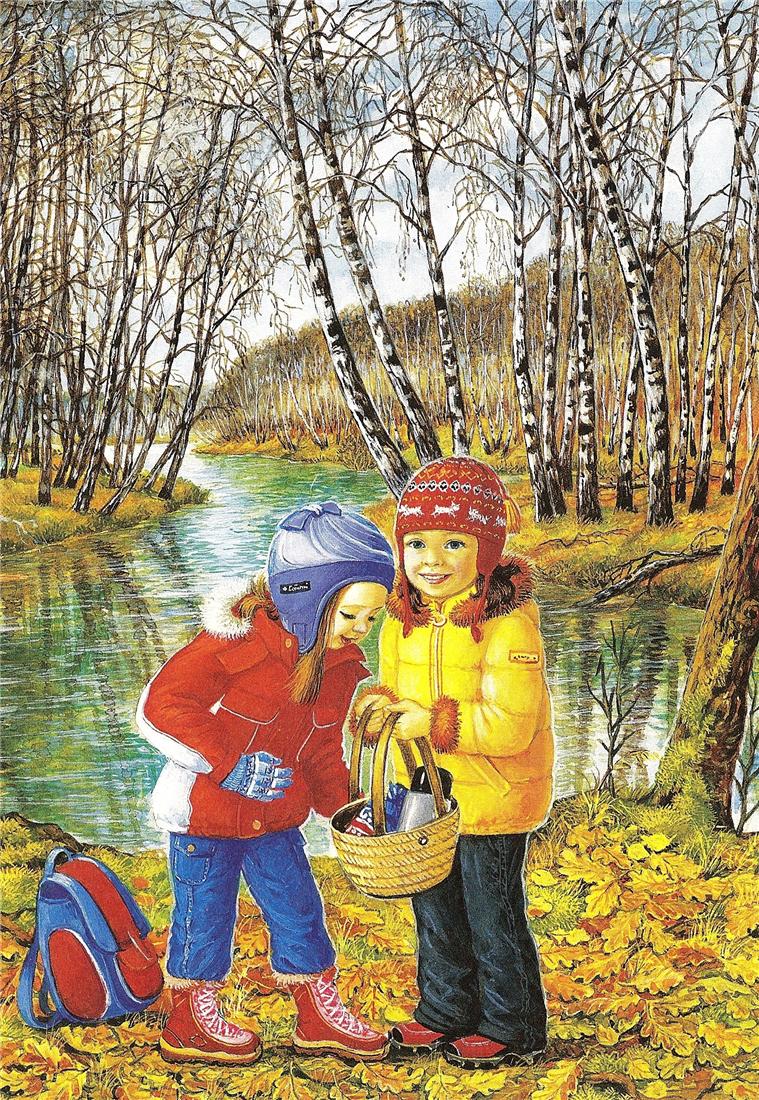 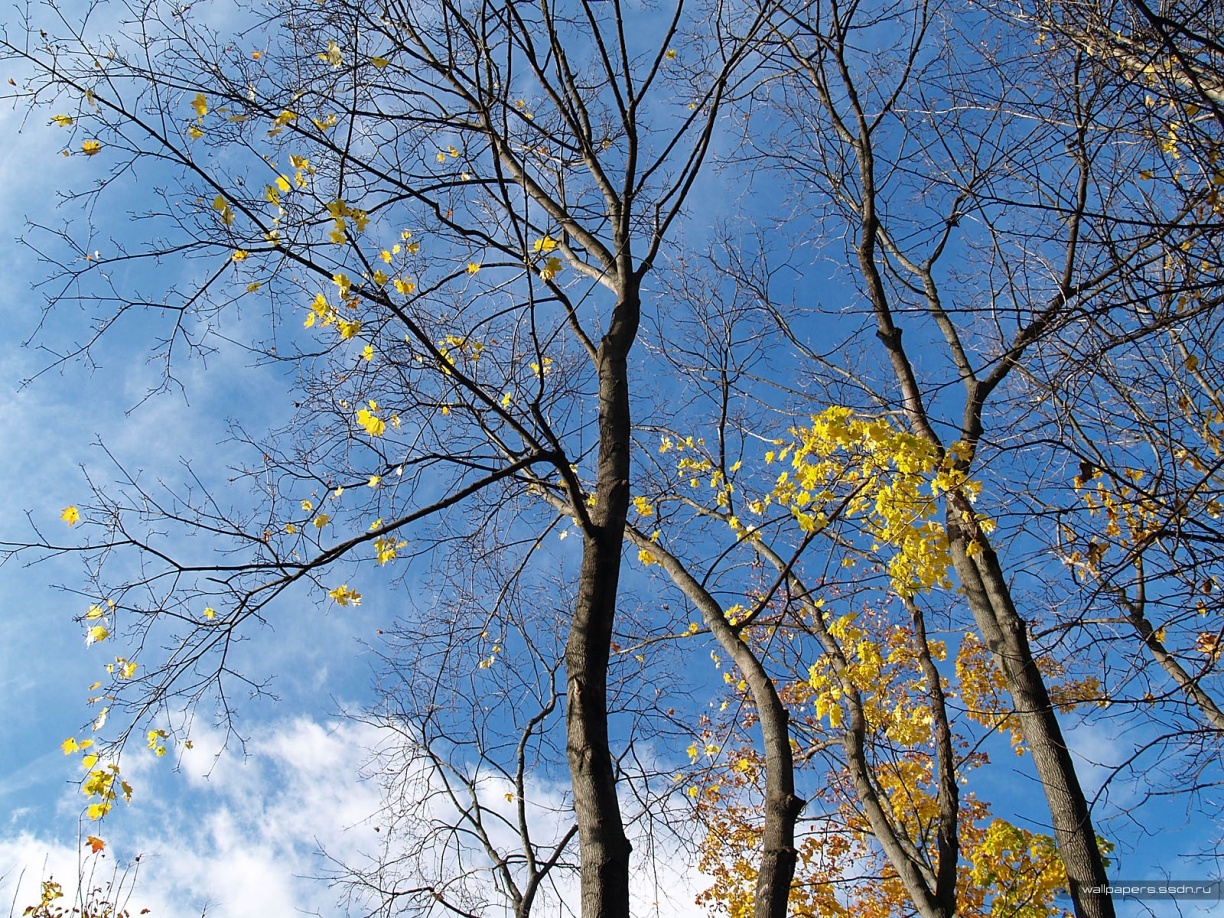 Приглядись –  все листья с деревьев осыпались, небо затянуто серыми тучами. Такая природа бывает поздней осенью.
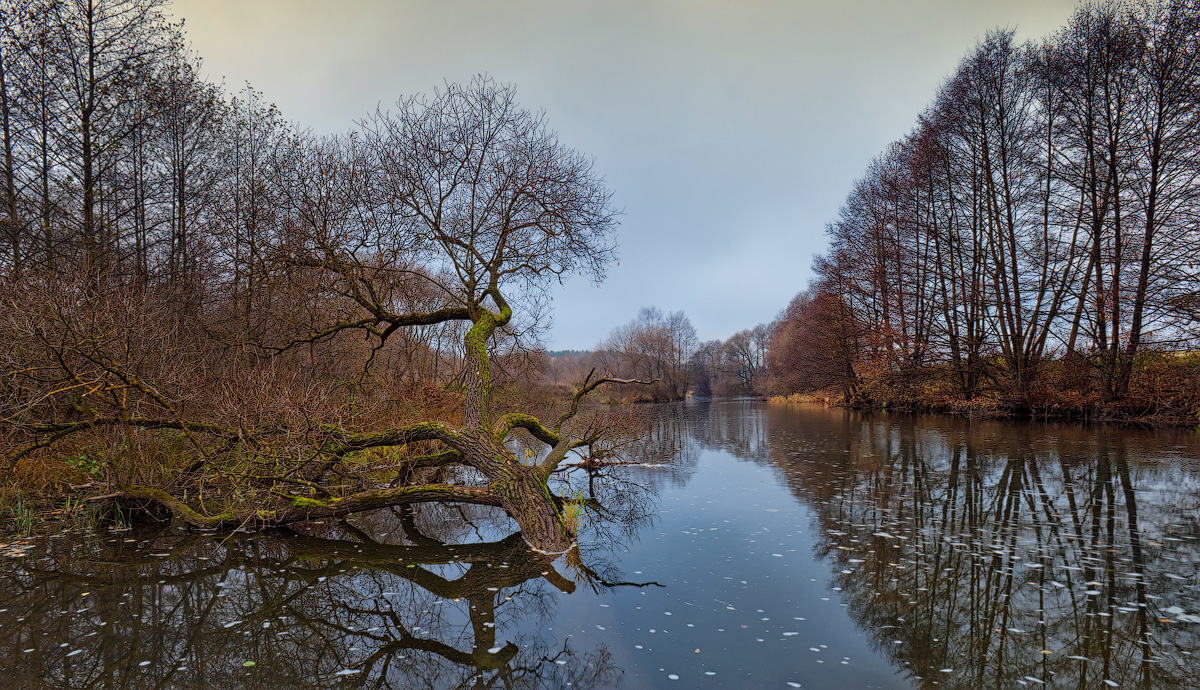 Поздней осенью солнце выглядывает редко, дни становятся пасмурными. Видишь какое темное небо на этой картинке?
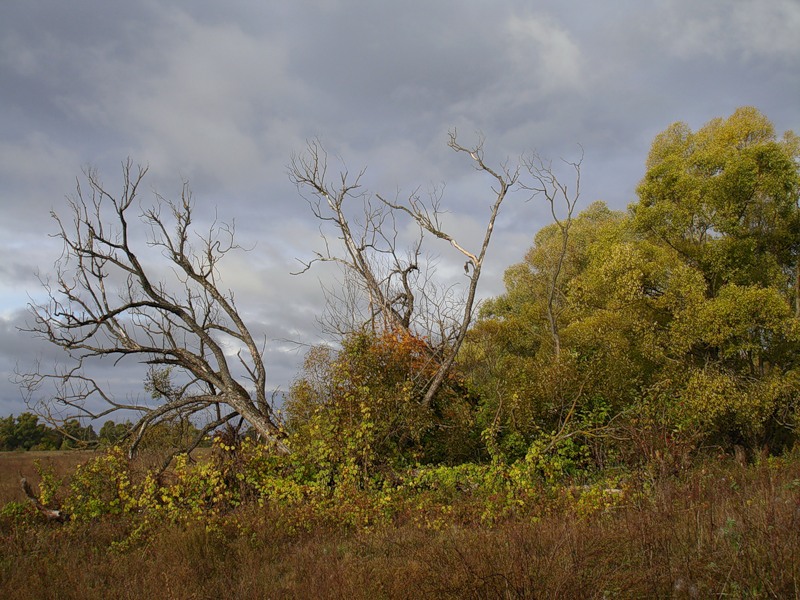 Осенью небо часто бывает пасмурным, покрывается хмурыми тучами.
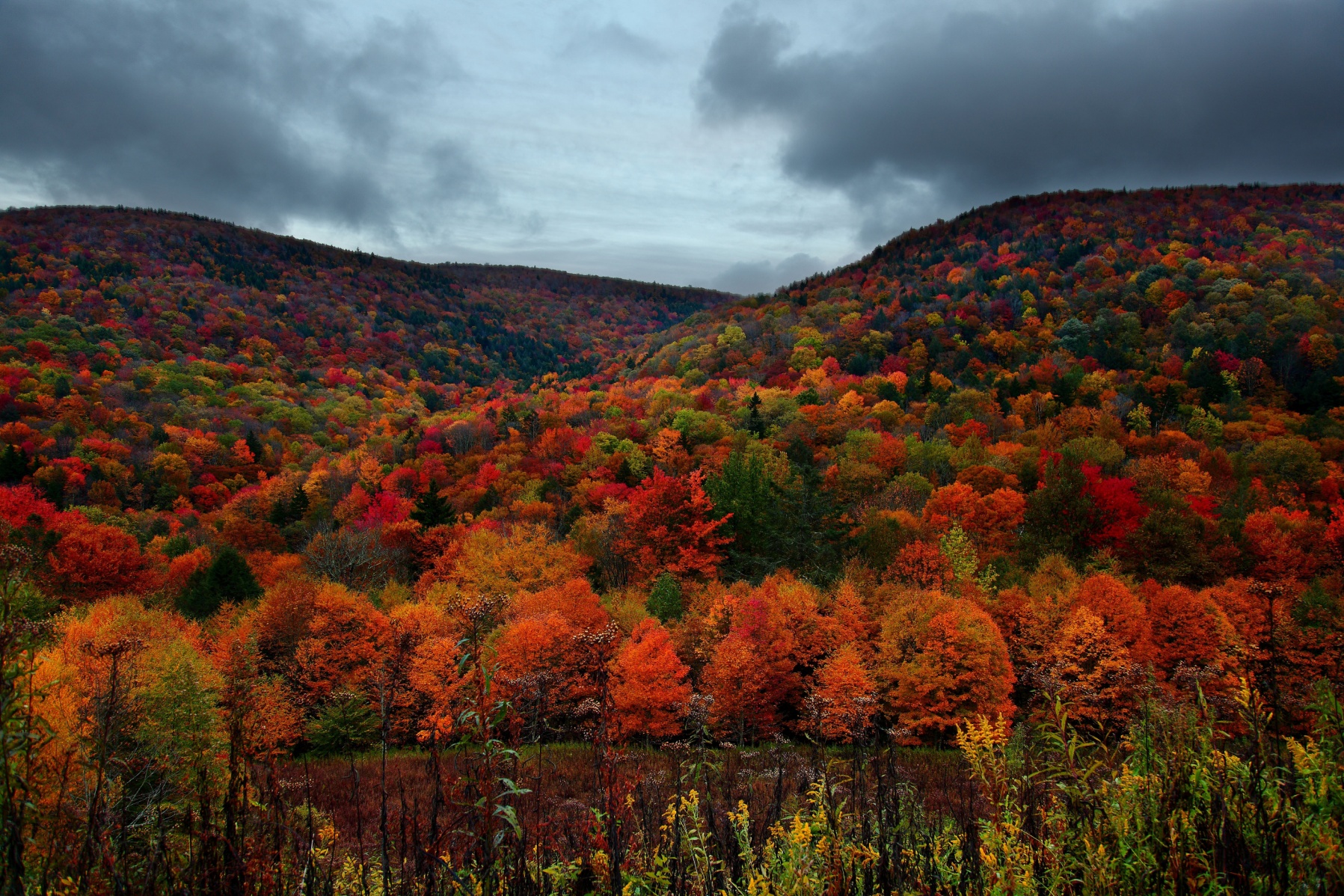 Поздней осенью становится еще холоднее. По ночам бывают заморозки - на листьях и траве появляется иней:
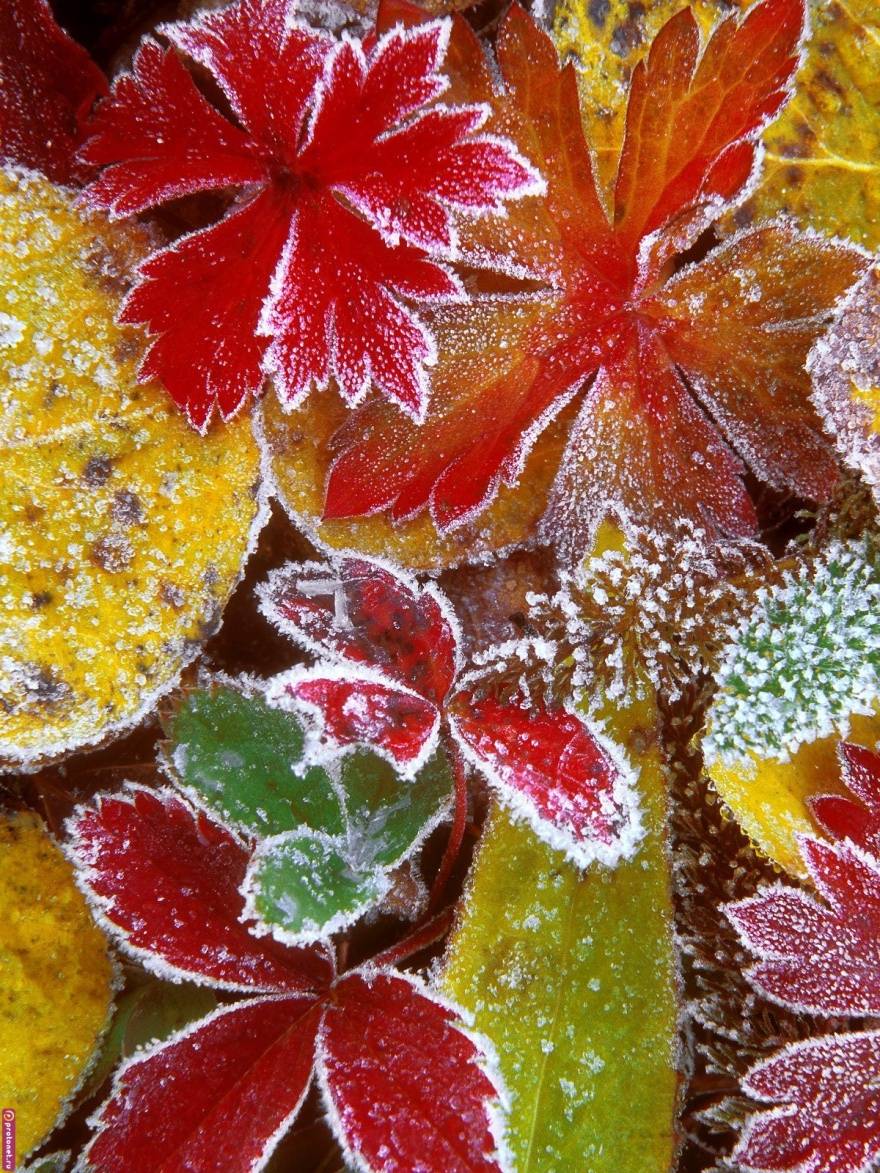 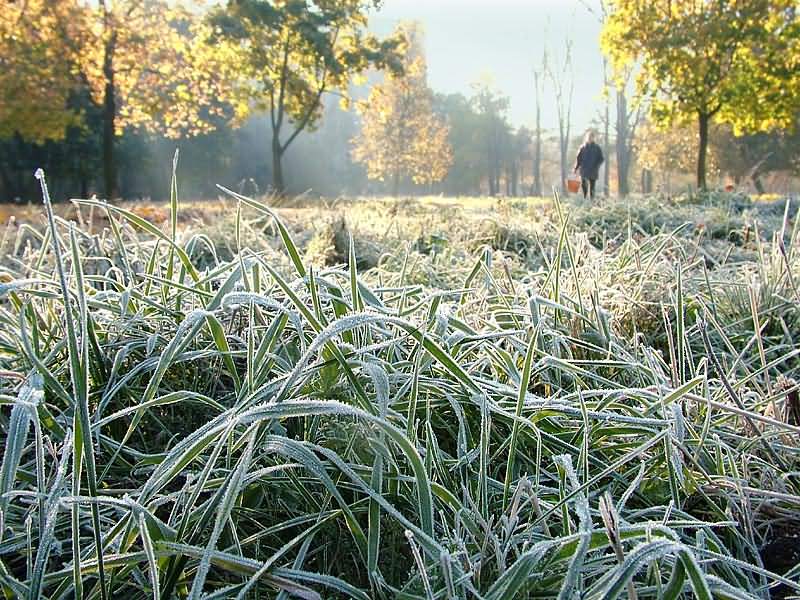 От холода замерзают лужи:
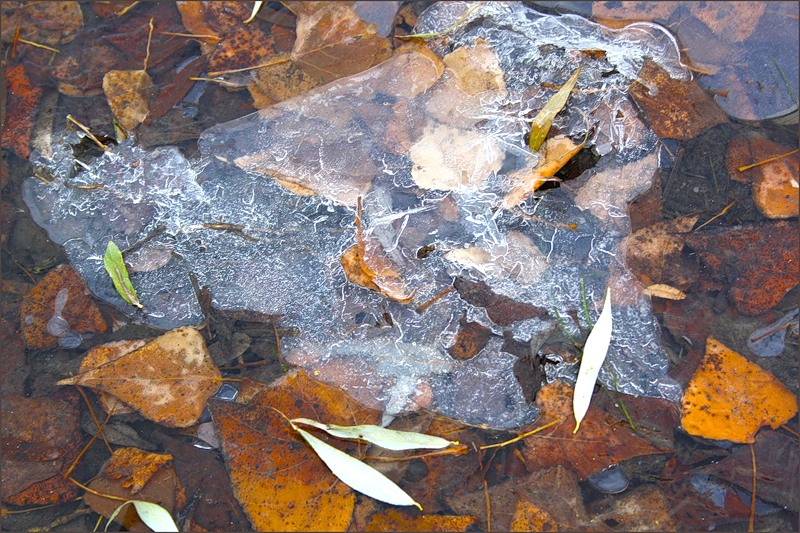 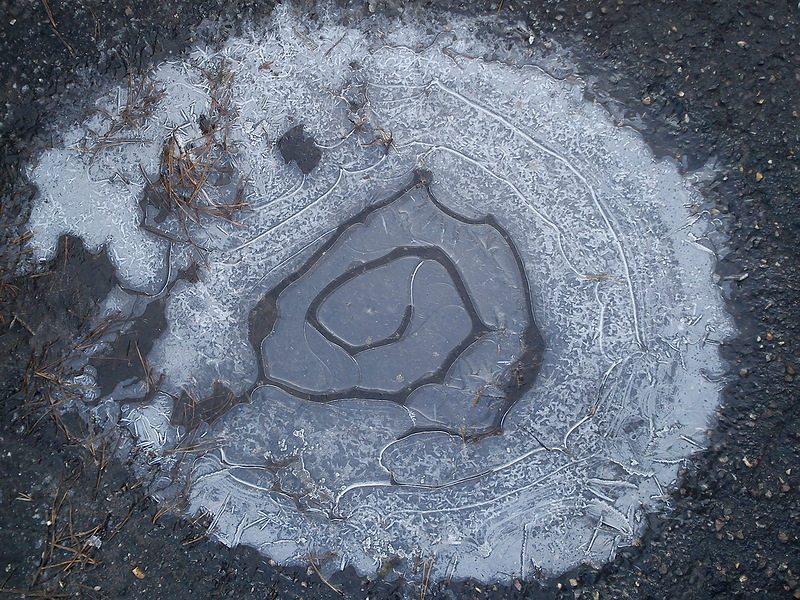 Осенью многие птицы улетают на юг – в теплые страны. Они улетают потому, что осенью и зимой очень холодно, птицам нечего есть – исчезают насекомые и растения - трава и листья деревьев.
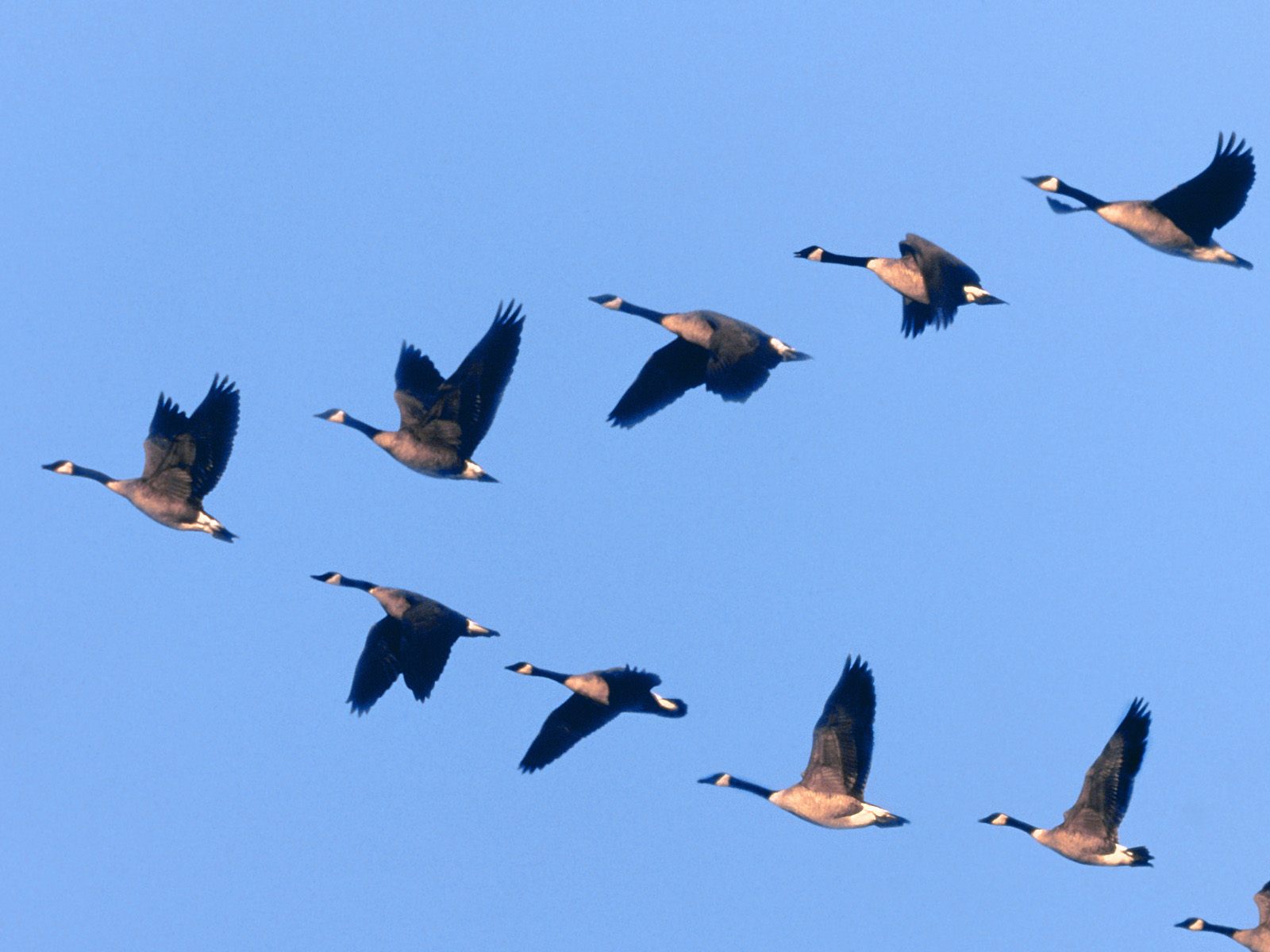 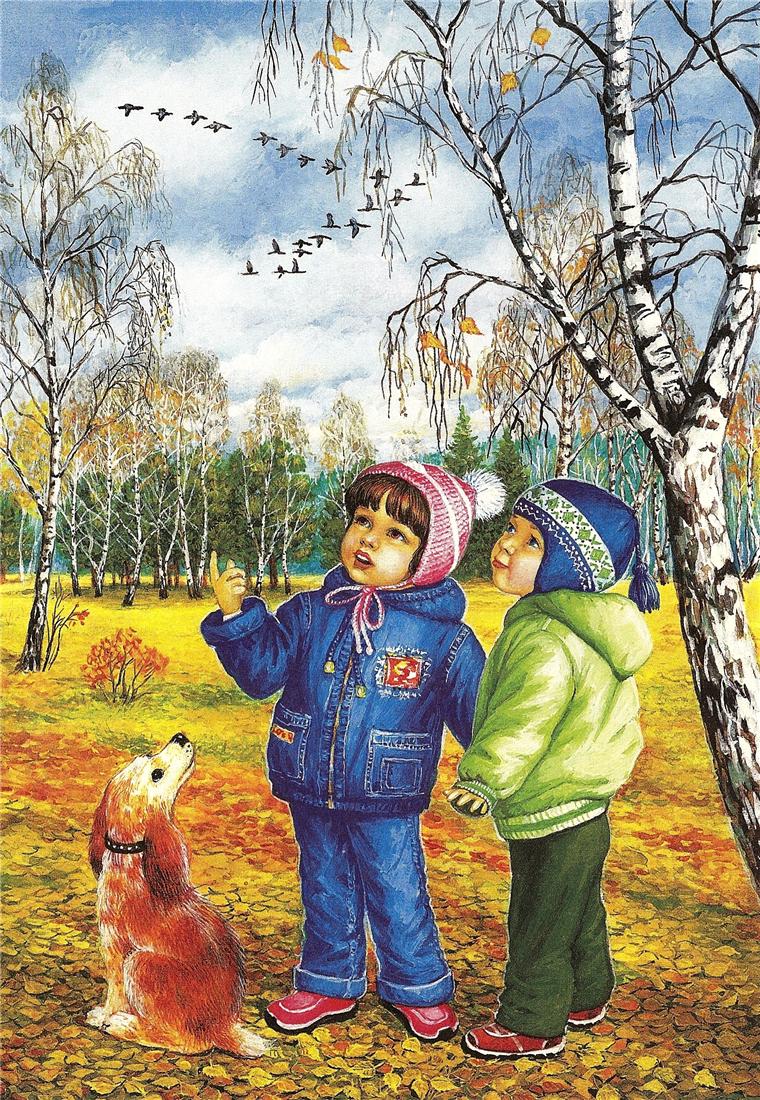 Осенью звери начинают готовиться к зиме.
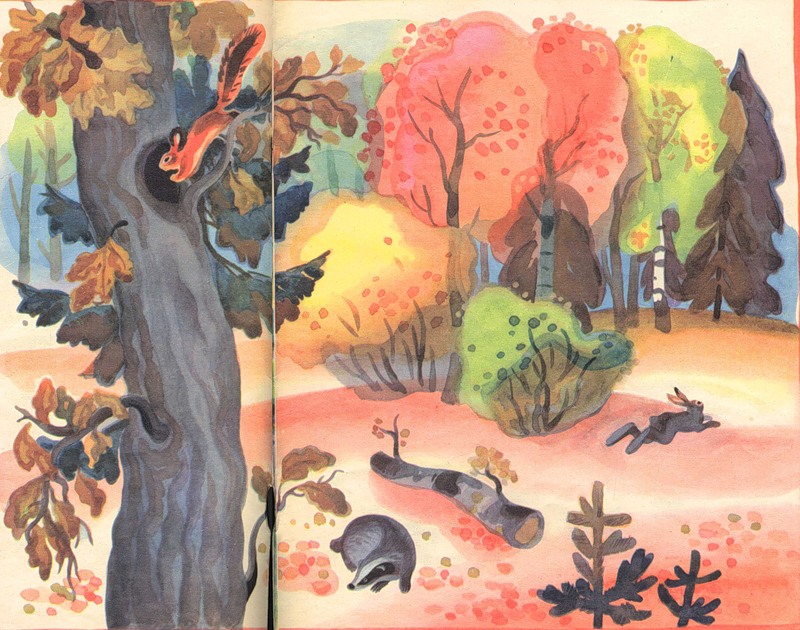 Многие животные осенью как и люди начинают «утепляться» – их шерсть становится гуще и пушистее. С такой густой и пушистой шерстью они точно не замерзнут зимой!
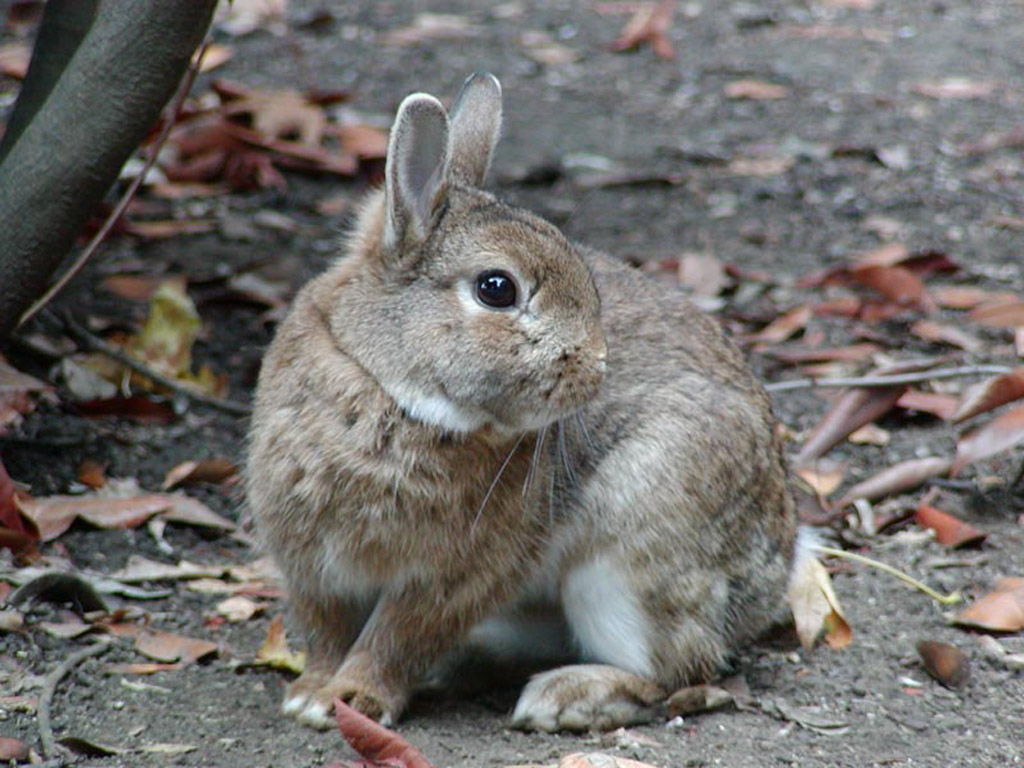 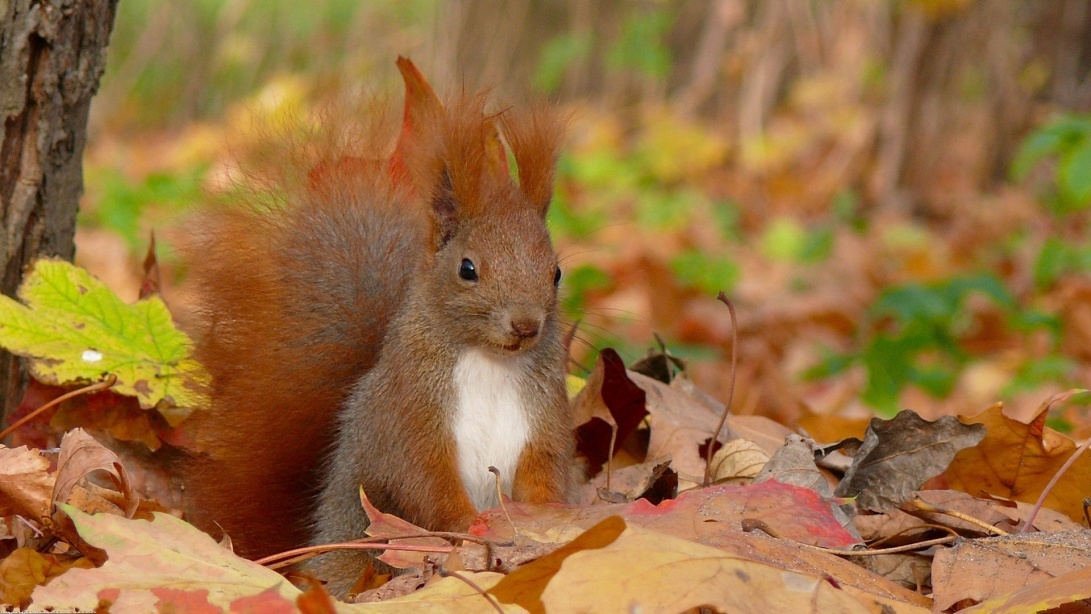 Многие звери меняют окрас своей шерсти: посмотри – этот зайчик летом был серый – в такой шубке ему легко было прятаться от лисиц и волков на фоне травки и деревьев. А к концу осени зайчик стал белым – для того, чтобы быть менее заметным на белом снегу зимой.
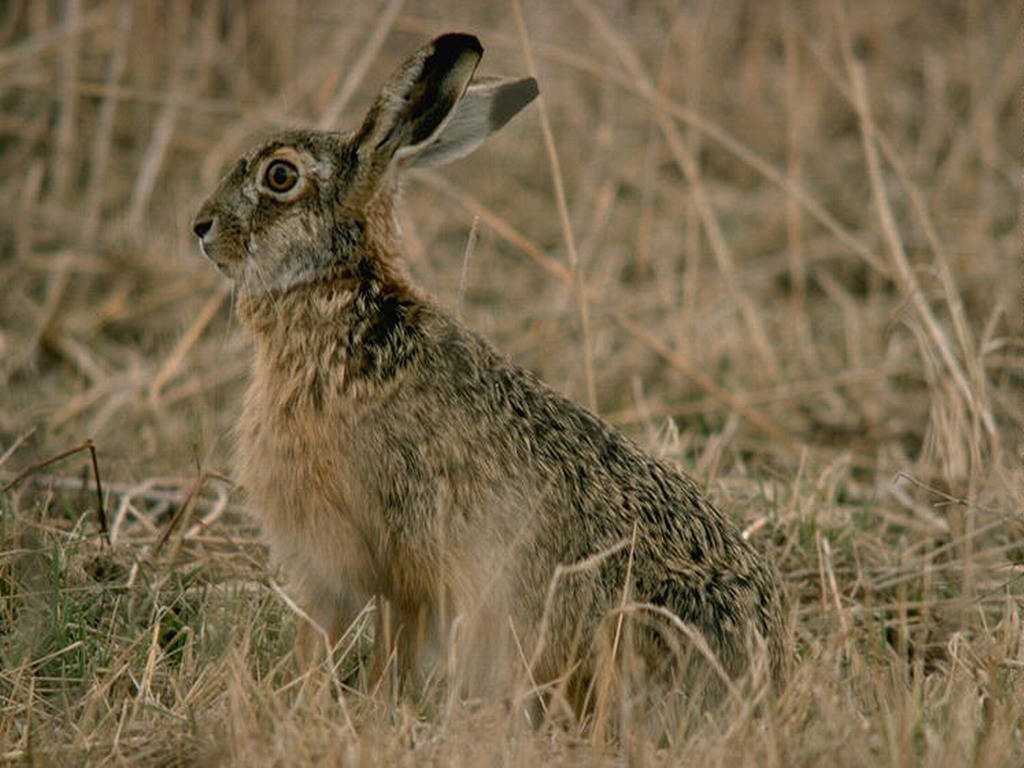 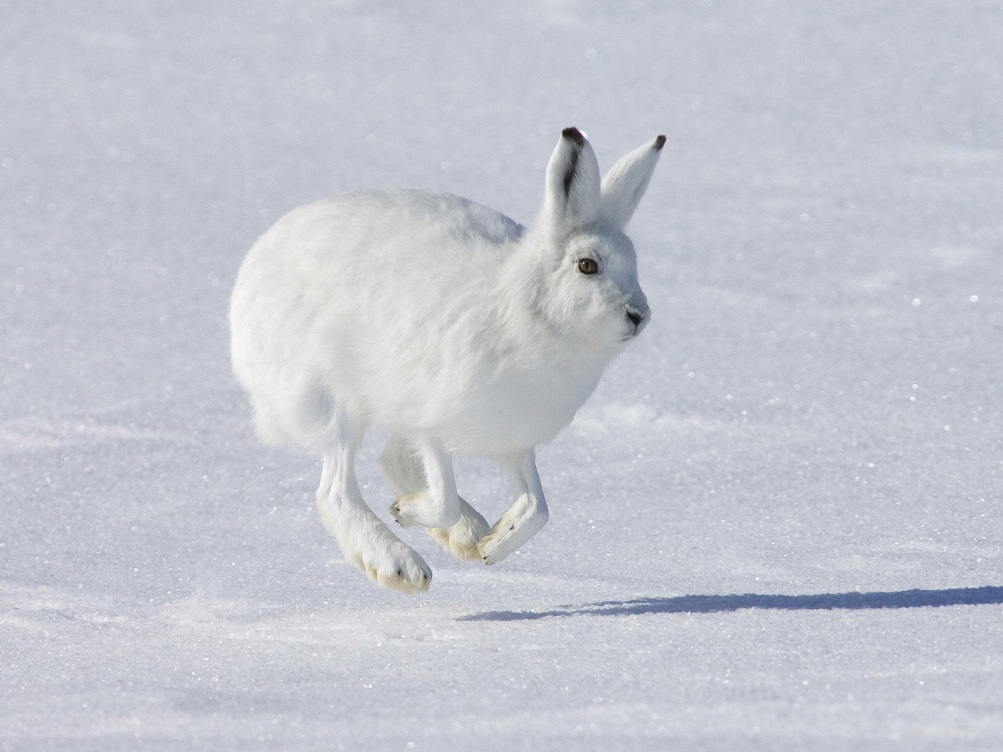 Осенью звери стараются сделать побольше запасов еды на зиму. Ведь зимой добыть еду не так уж просто!
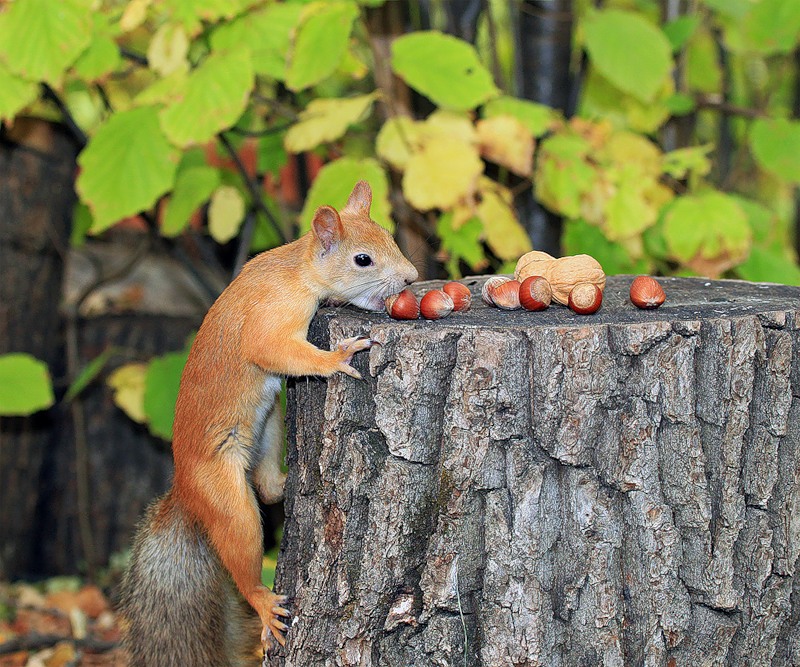 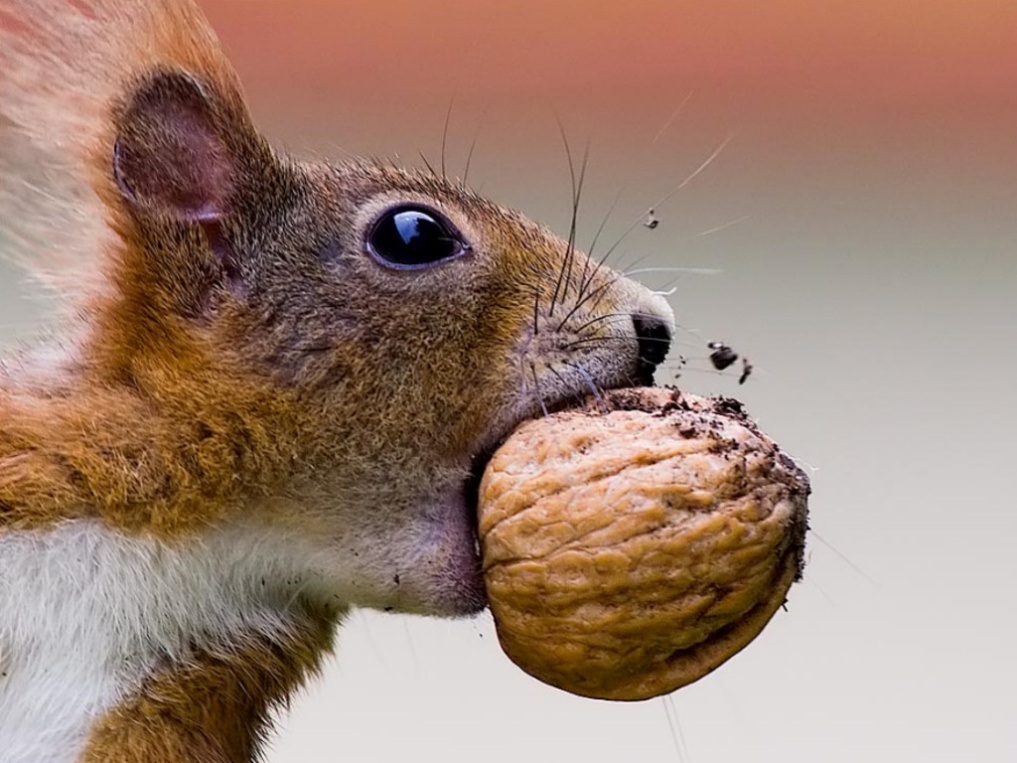 Они складывают грибы, ягоды, корешки и орехи в норки и дупла.
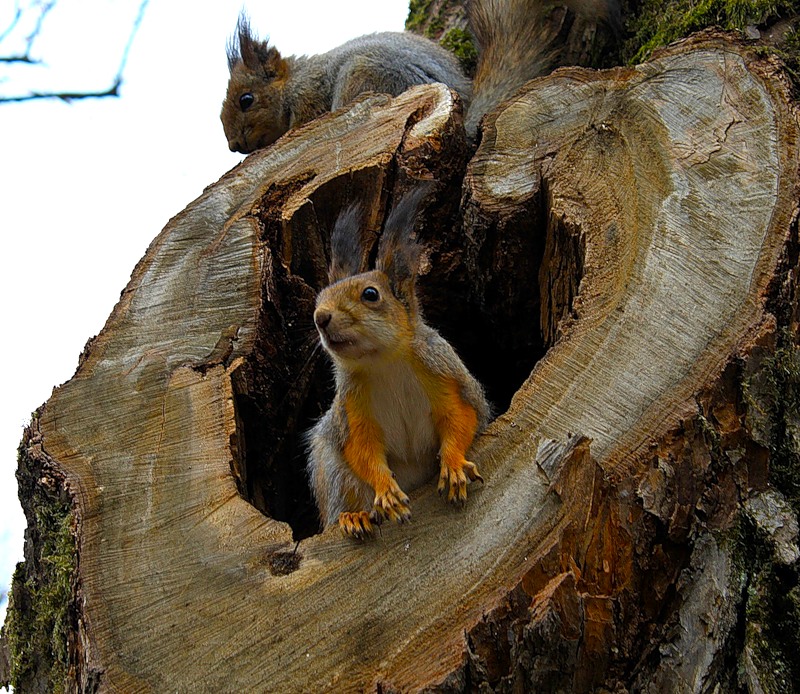 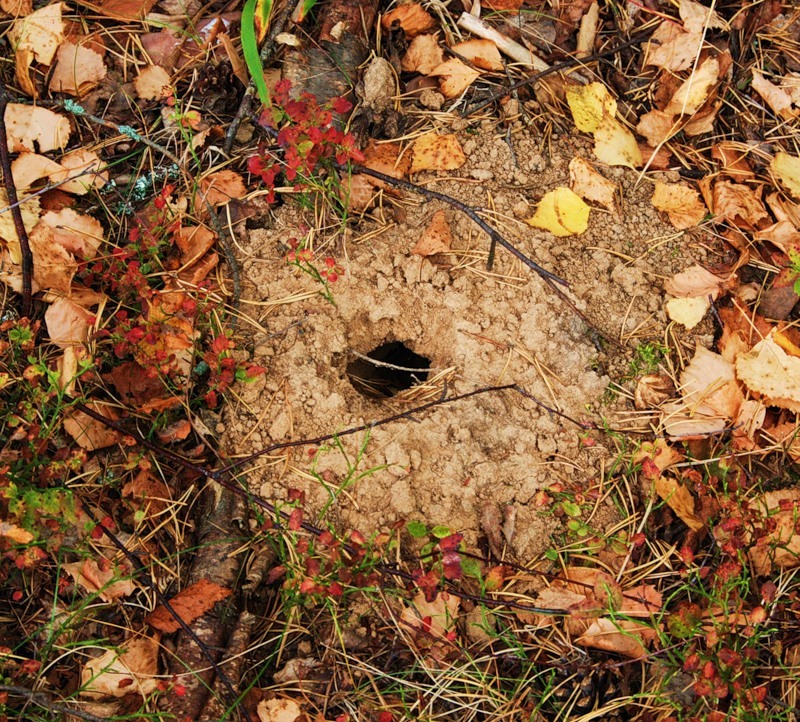 Осенью созревают много овощей и фруктов.
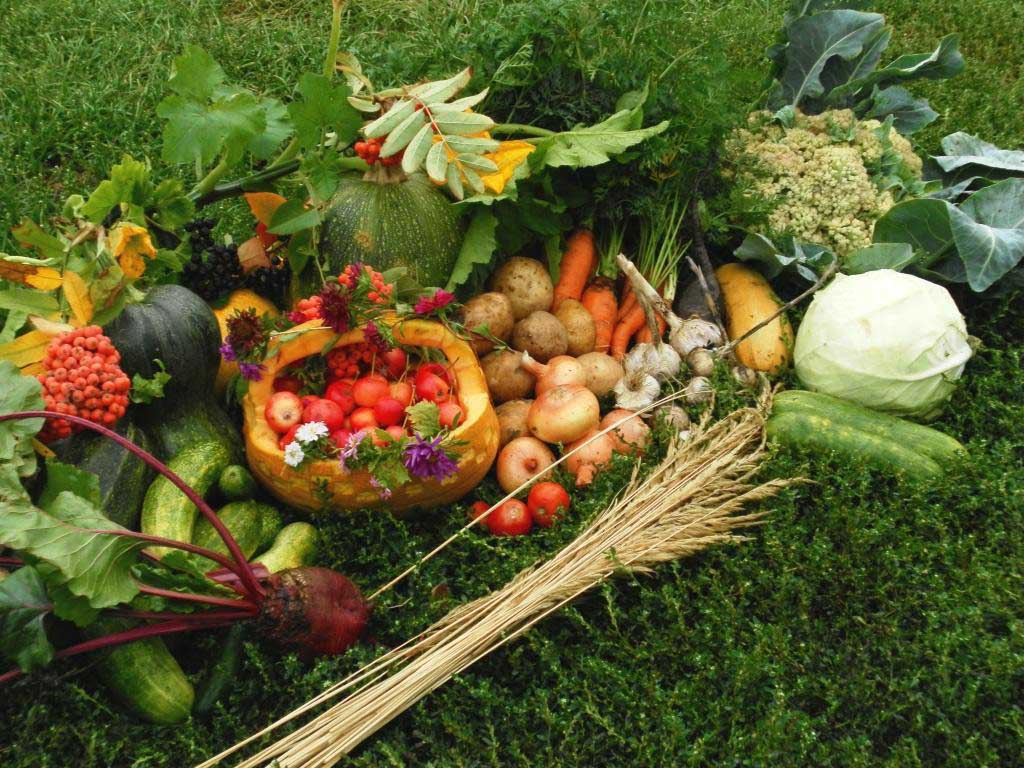 Люди собирают урожай.
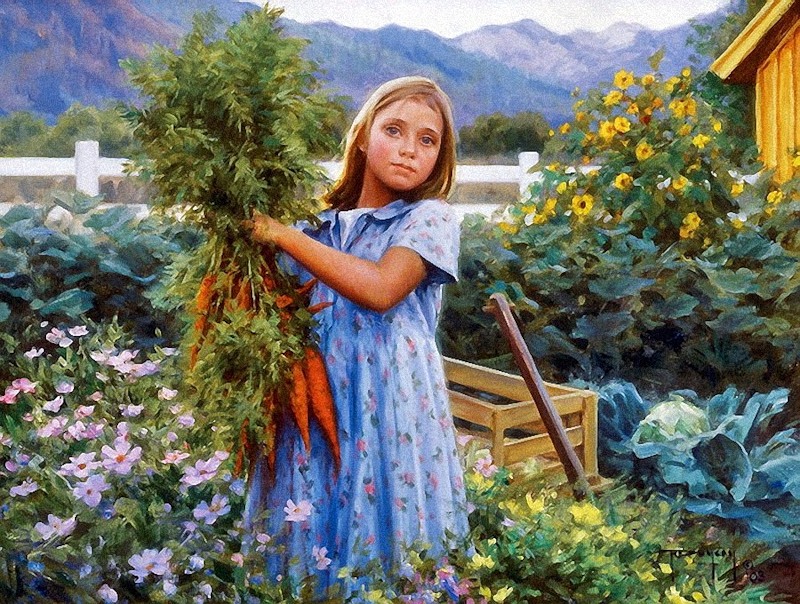 На полях:
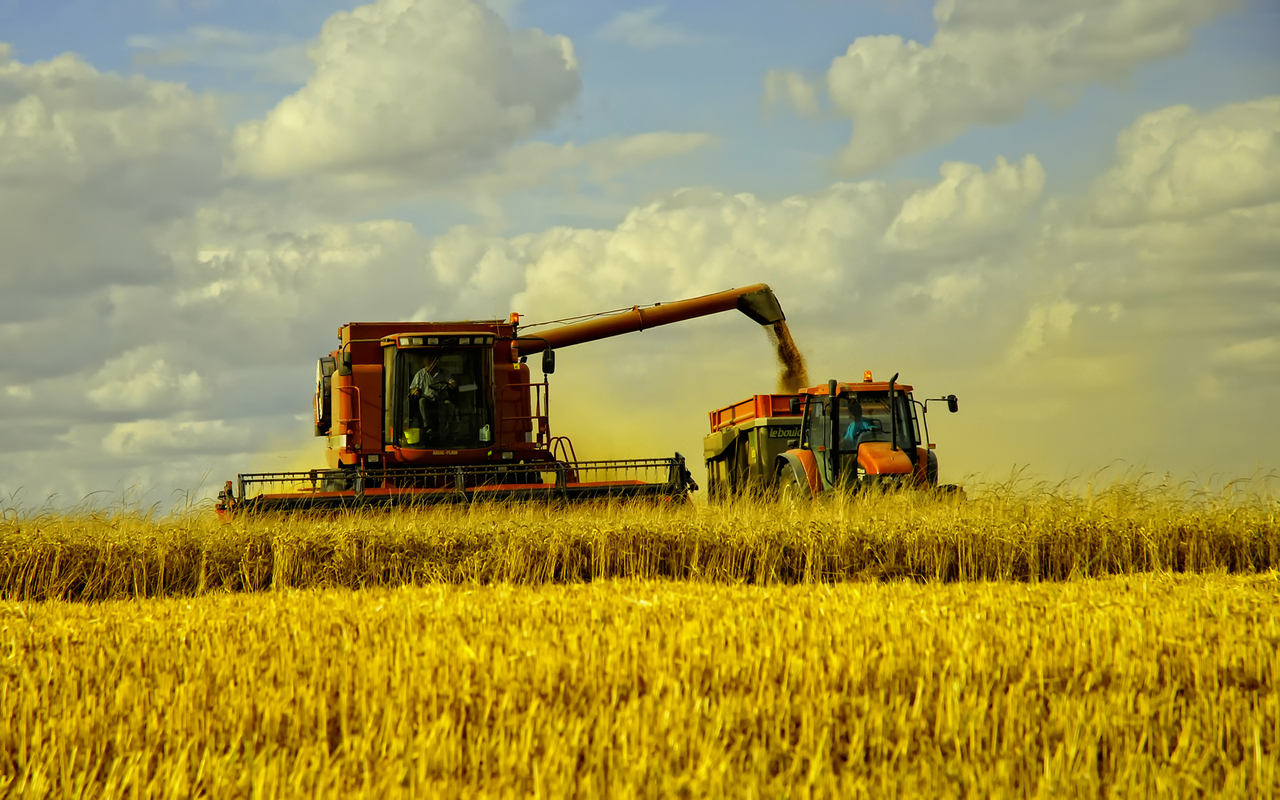 В садах и огородах:
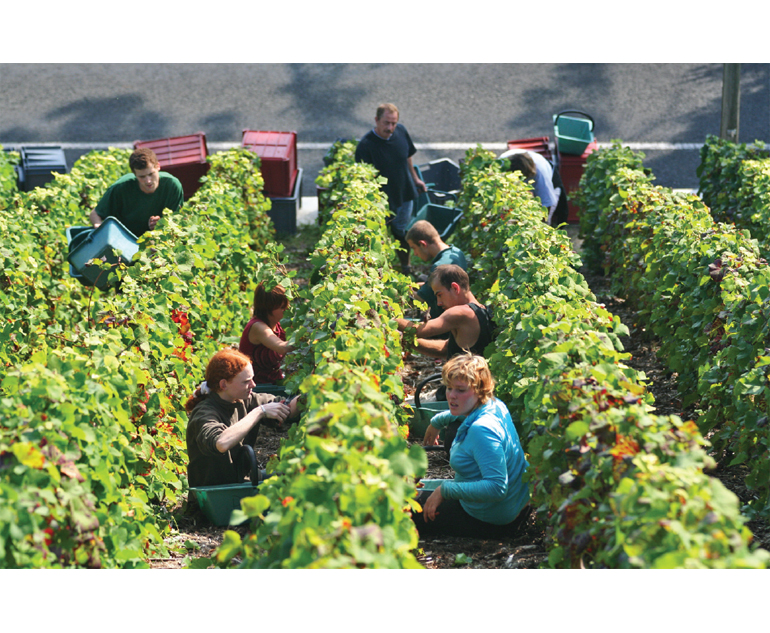 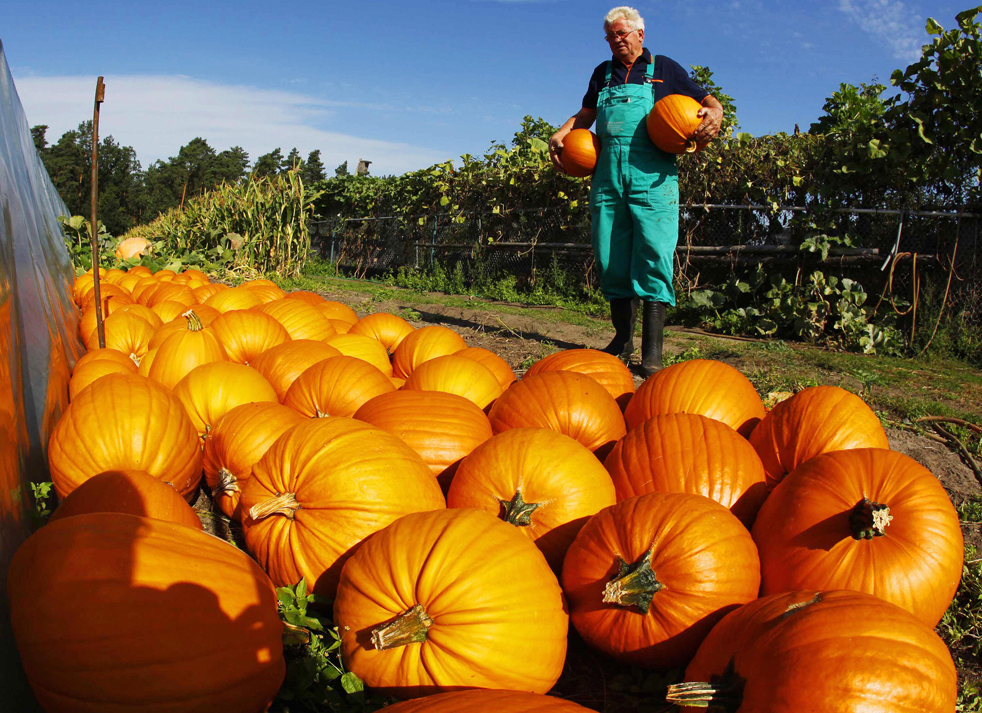 Давай вспомним все признаки осени снова. Вместе с мамой назови каждый из них:
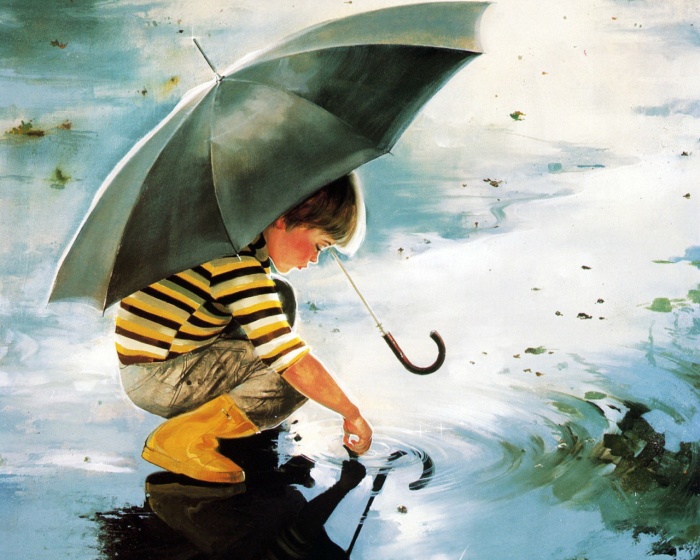 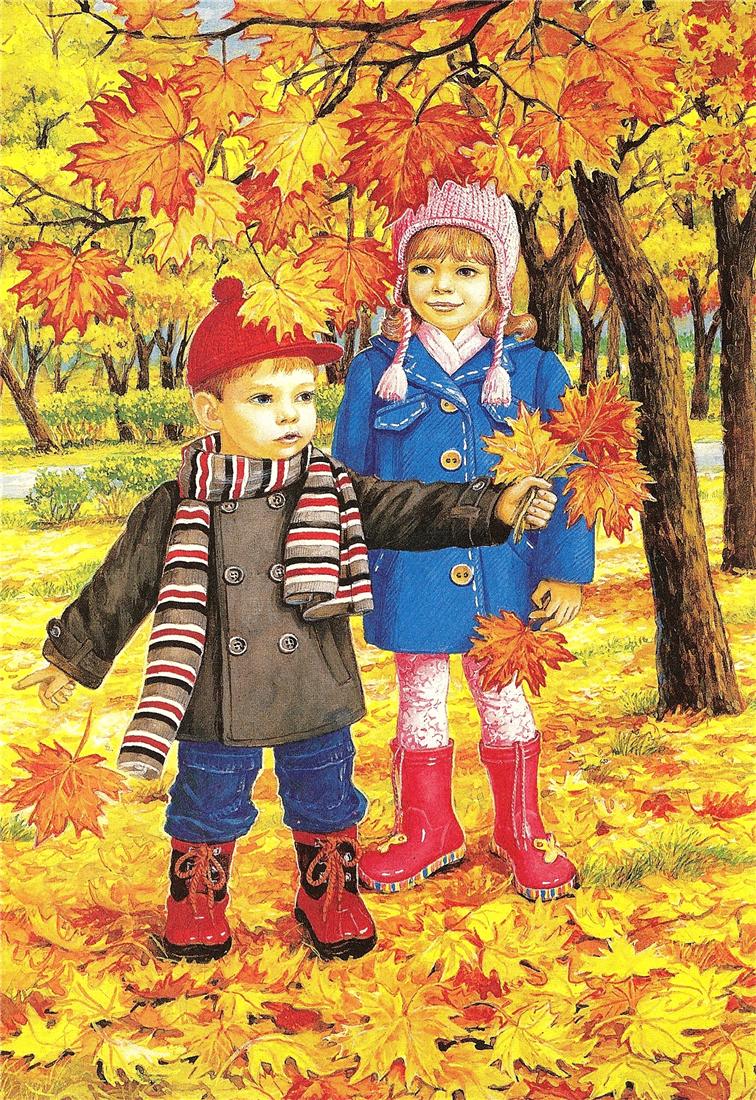 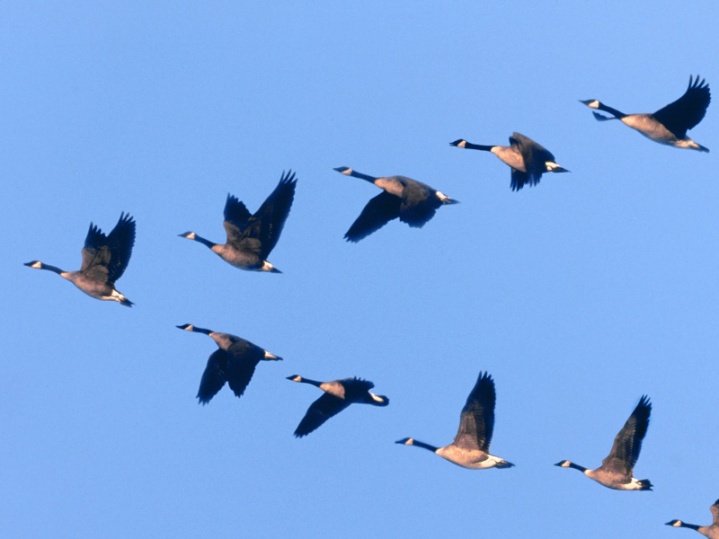 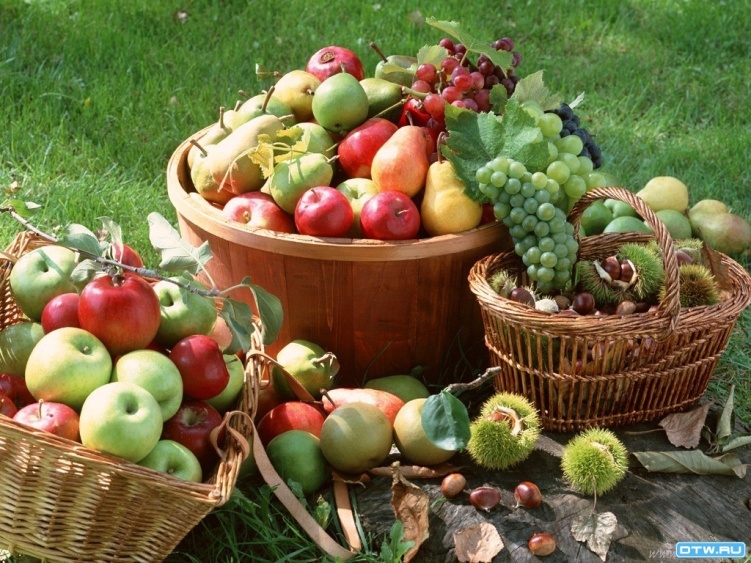 Осень очень красивое время года!
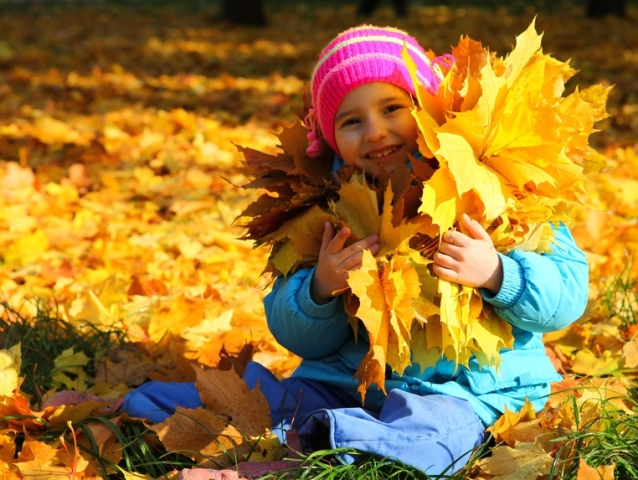 КОНЕЦ